Ατμοσφαιρική Ρύπανση (ΕΕΕ423)
Μάθημα 5ο
Αλληλεπίδραση ατμοσφαιρικής ρύπανσης με μετεωρολογία/κλίμα
3/11/2017
Ελένη Αθανασοπούλου
1
Δομή Μαθήματος
Εισαγωγή
Ισοζύγιο ενέργειας και ακτινοβολιών
Άμεση επίδραση αέριας ρύπανσης στο κλίμα
Έμμεση επίδραση αέριας ρύπανσης στο κλίμα
Εισερχόμενη ηλιακή ακτινοβολία
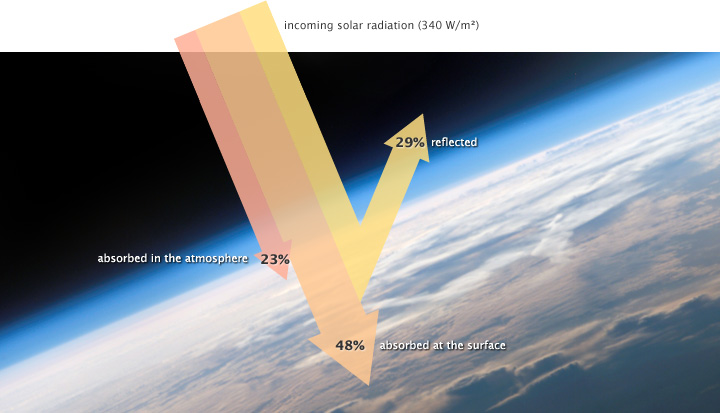 Radiation is reflected (and scattered )by (bright) matter in the atmosphere, but is not absorbed (results in a change of direction of travel)
Radiation is absorbed by matter (liquid and gases) in the atmosphere (leads to heating)
Transmission: Radiation passes through the atmosphere and does not interact with matter
NASA illustration by Robert Simmon. Astronaut photograph ISS013-E-8948.
Εκπεμπόμενη ακτινοβολία από την κορυφή της ατμόσφαιρας της γης
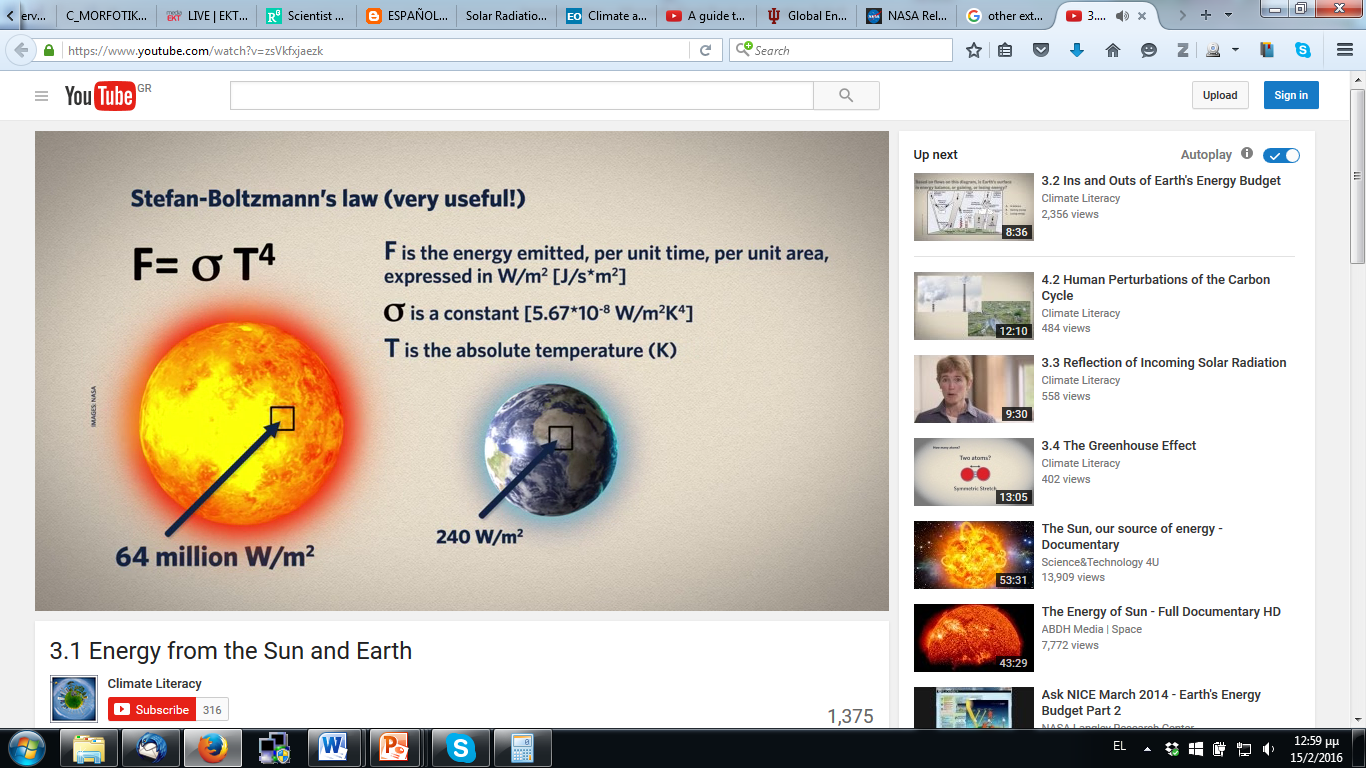 The radiative energy emitted from the ToA of the earth is ~ 240 Watts m-2
Ισοζύγιο ενέργειας γης
Absorbed solar energy    =   Emitted terrestrial energy (1-albedo) × πR2 × σTsun4  = 4πR2 × σTearth4 
            Tearth = 255 K (= -18 C)
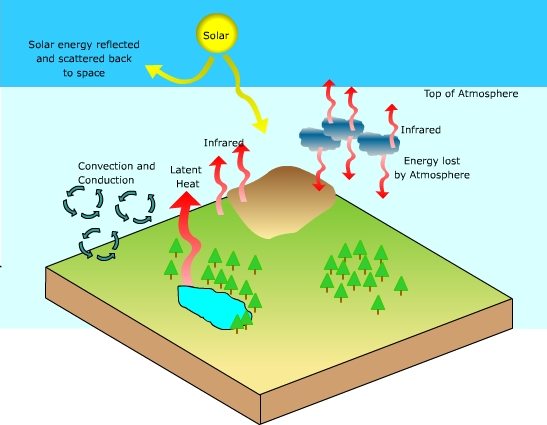 Fearth = 4πR2 × σTearth4
Fsun = (1-albedo) × πR2 × σTsun4
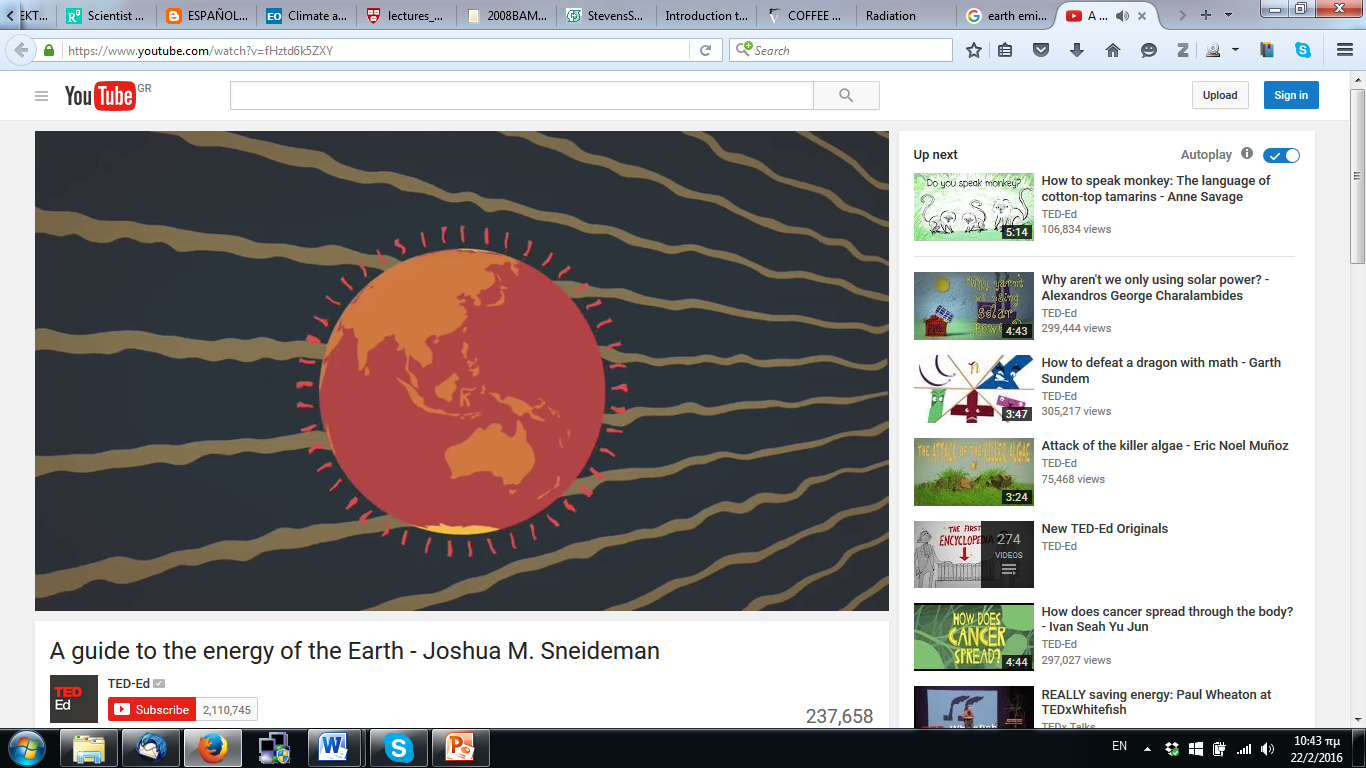 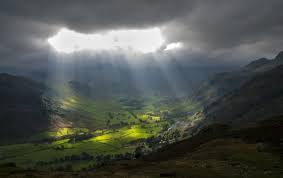 the average (effective) temperature of the earth, at which it emits the amount of radiation to bring  its energy budget into balance
[Speaker Notes: The outgoing radiative energy (ORE) at the ToA of the earth must balance the incident solar energy.
The temperature at the ToA of planet earth under this condition is relatively stable and ca. -18 °C and shapes the ORE at ca. 240 W m-2 (average global value).]
Φάσμα ενέργειας που εκπέμπεται από την κορυφή της ατμόσφαιρας της γης
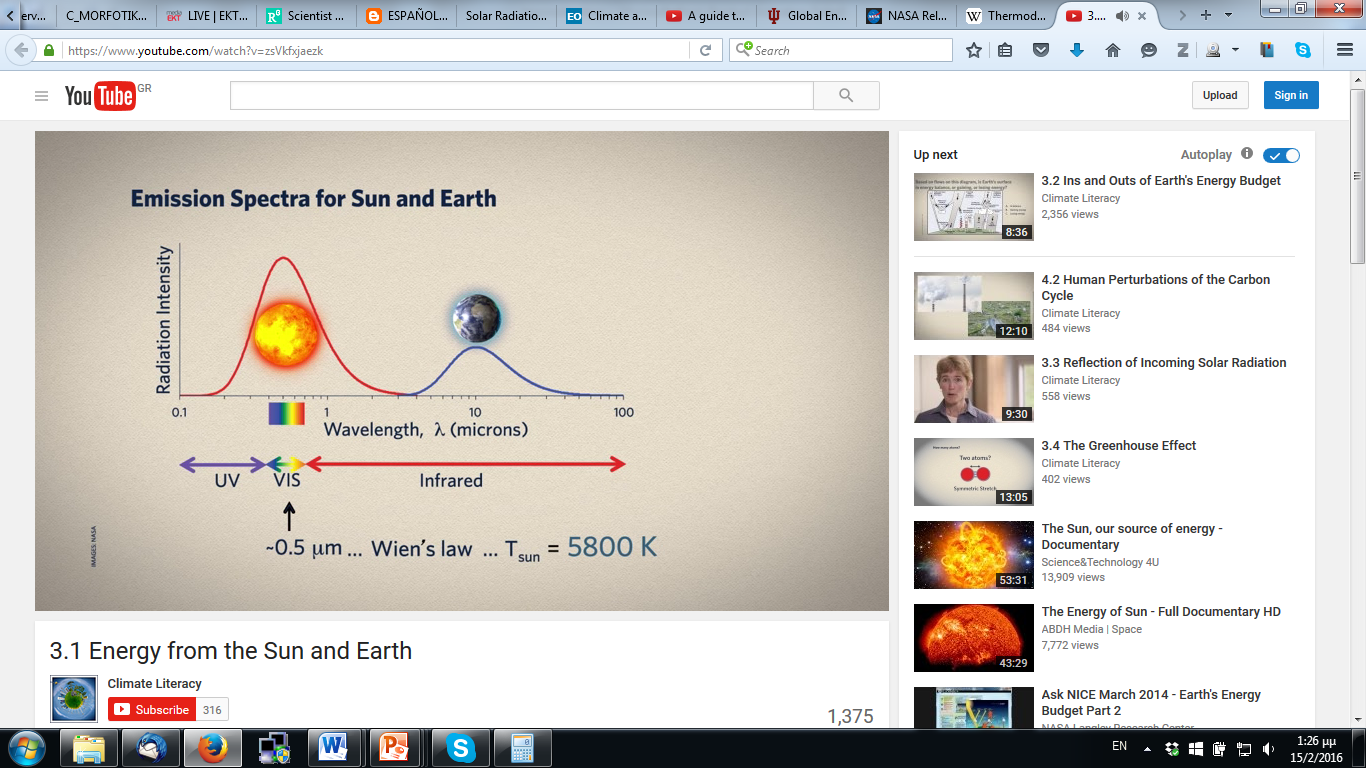 Tearth = 255 K (-18 °C) ... Wien’s law ... 11.4 μm
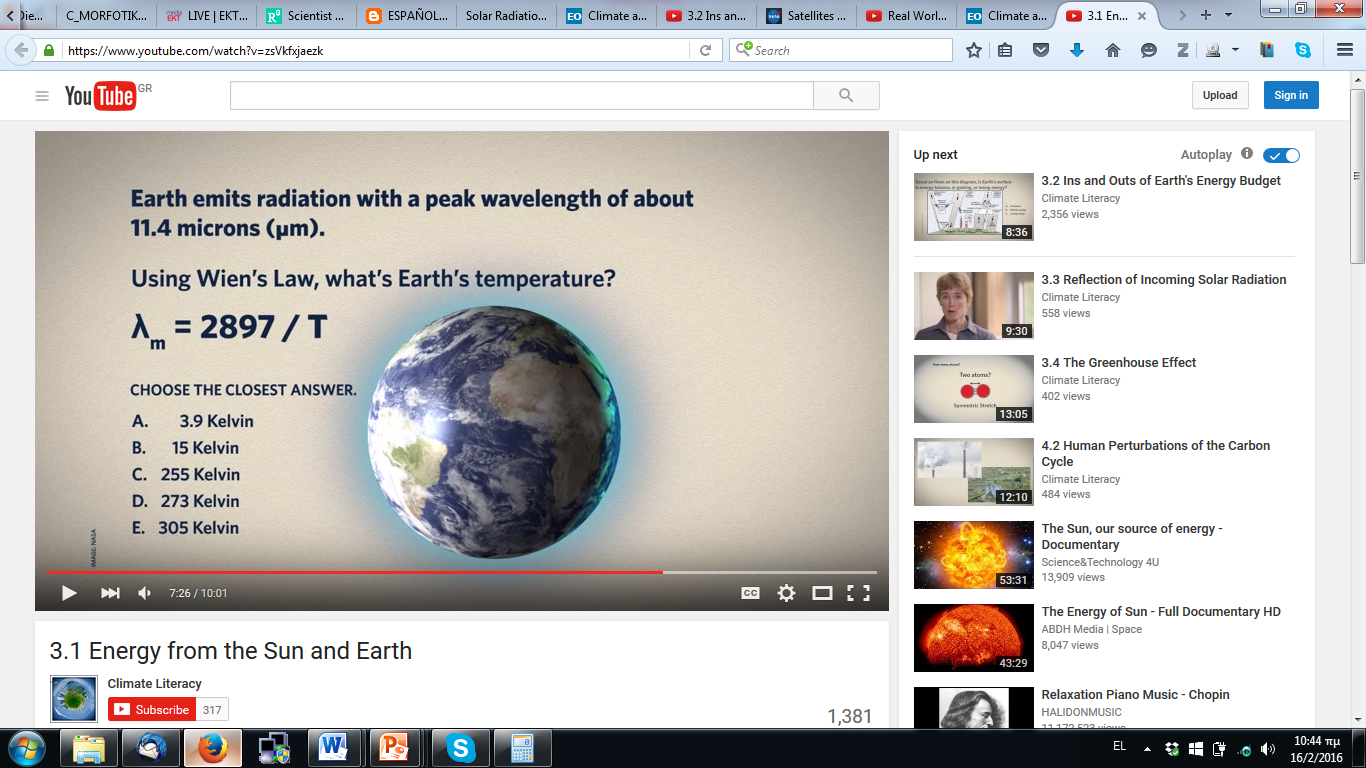 The radiative energy of the earth is mainly in the infrared region of the electromagnetic spectrum (longwave/terrestrial)
[Speaker Notes: The radiation of earth occurs in infrared wavelengths of light, i.e. it radiates energy across the range of 3 – 70 μm in the electromagnetic spectrum. Its peak radiation is in the wavelength of 11.4 μm.]
Παγκόσμια κατανομή της ενεργείας της γης
“The global circulation of air drives some of the Earth's ocean currents and helps to redistribute the solar energy that reaches Earth, moderating climate and impacting environments for all life on Earth.”
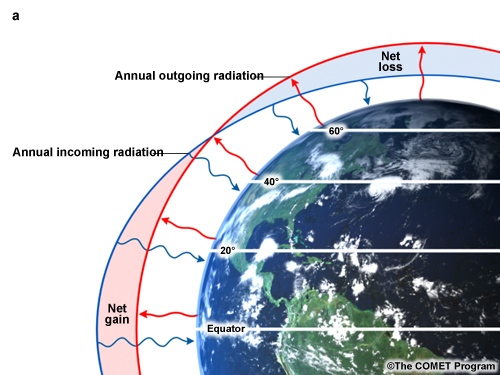 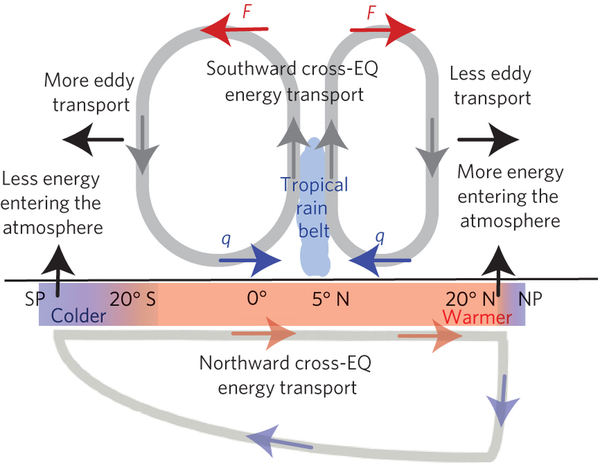 (left) The tropics defined by net gain in radiation compared with deficits at the poles. 
(right) “Heat is released from the ocean to the atmosphere ... The atmosphere responds through eddy energy transports ... “(Frierson et al., 2013, Nature Geoscience)
Δομή Μαθήματος
Εισαγωγή
Ισοζύγιο ενέργειας και ακτινοβολιών
Άμεση επίδραση αέριας ρύπανσης στο κλίμα
Έμμεση επίδραση αέριας ρύπανσης στο κλίμα
[Speaker Notes: The flow of incoming and outgoing energy is Earth's energy budget.
Which are the processes that interfere with radiation within the atmosphere of the Earth (i.e. from the surface to the the ToA)?
Which are the amounts of energy exchanged during these processes?]
Ετήσιο ισοζύγιο ενέργειας γης/κλίματος
(100 %)
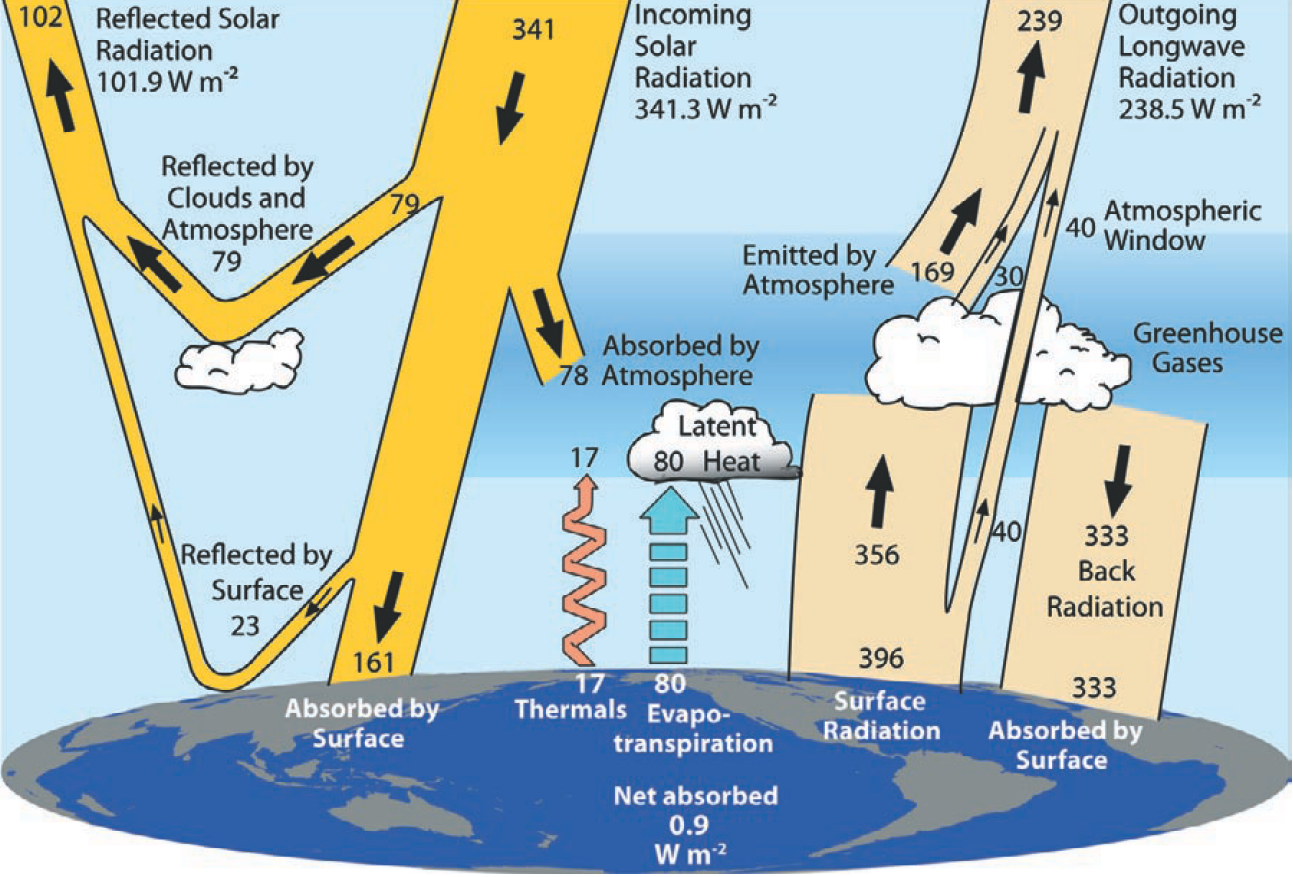 ~  30 %
Important Note: Determining exact values for energy flows in the Earth system is an area of ongoing climate research. Different estimates exist, all with some uncertainty. Estimates (of the reflected sunlight and thermal infrared energy radiated by the atmosphere and the surface) come from satellite observations, ground-based observations, and numerical weather models. These numbers are from IPCC, 2007, updated with Trenberth et al., 2009
Ανάκλαση εισερχόμενης ηλιακής ακτινοβολίας
Earth’s Albedo: the fraction (0-1 or %) of solar radiation reflected back to space by:

1. Surface
2. Clouds
3. Particles (or aerosols: any liquid, solid or mixed particle suspended in the air)
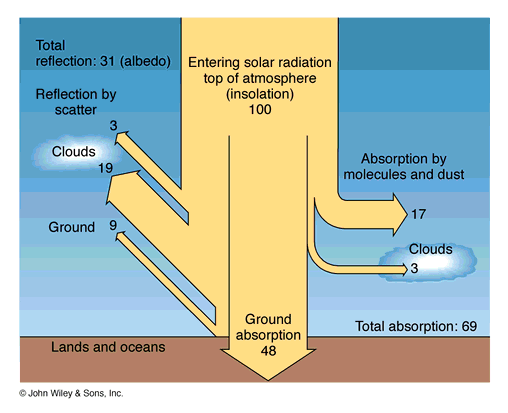 [Speaker Notes: The incident solar radiation (average global value 340 Wm-2) is only partly transmitted downwards. Around 30% is reflected back to space (albedo of the earth) mainly by clouds (~60%), but also by the ground surface and aerosols.]
Ανάκλαση εισερχόμενης ηλιακής ακτινοβολίας
Earth’s Albedo: the fraction (0-1 or %) of solar radiation (at all wavelengths) reflected back to space by:
1. Surface
2. Clouds
3. Particles (or aerosols: any liquid, solid or mixed particle suspended in the air)
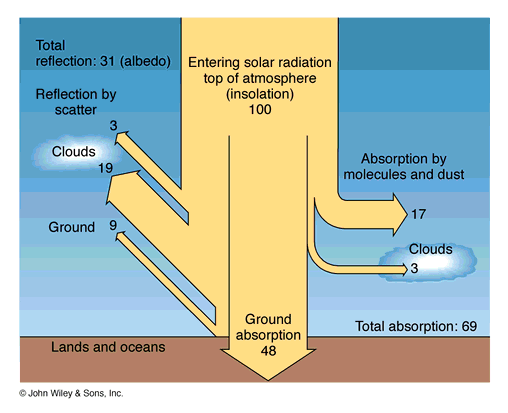 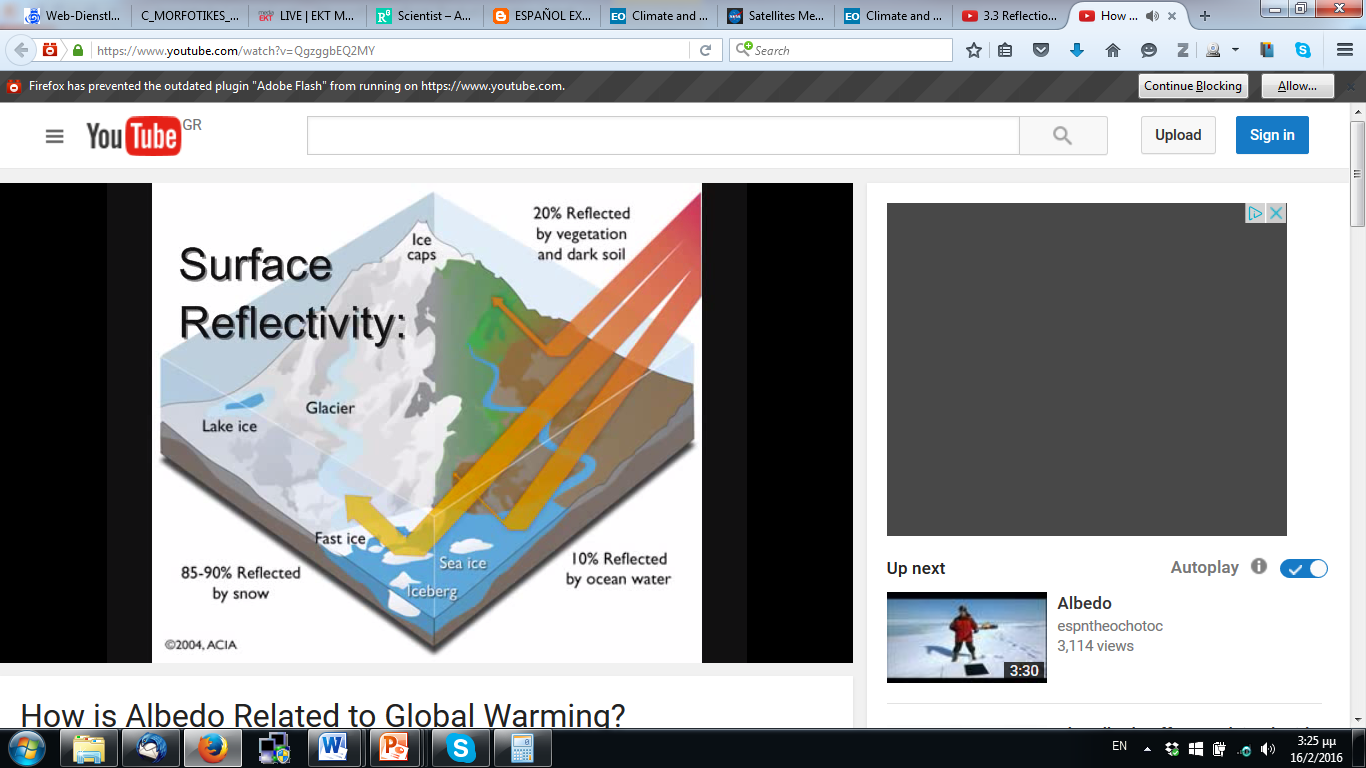 37-49% deserts
5-7% oceans
Ανάκλαση εισερχόμενης ηλιακής ακτινοβολίας
Earth’s Albedo: the fraction (0-1 or %) of solar radiation reflected back to space by:

2. Clouds
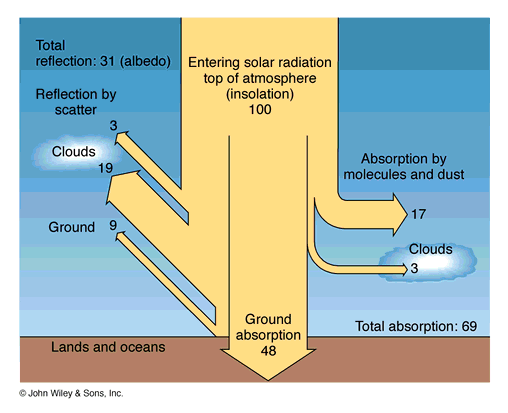 Parameters that control cloud reflectivity:

i. Cloud thickness (thick clouds are more reflective)
ii. Size of water droplets (small are more reflective)
iii. Number of water droplets (the more the number the more reflective)
Ανάκλαση εισερχόμενης ηλιακής ακτινοβολίας
Earth’s Albedo: the fraction (0-1 or %) of solar radiation reflected back to space by:

1. Surface
2. Clouds
3. Particles (or aerosols: any liquid, solid or mixed particle suspended in the air)
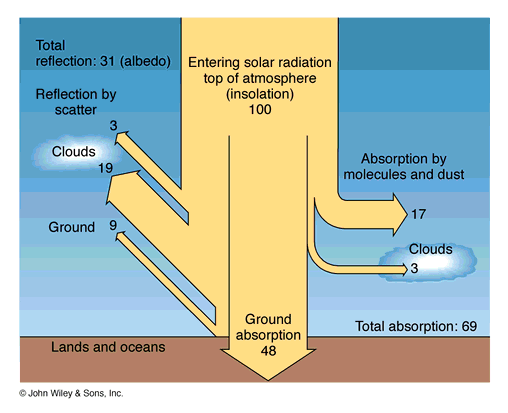 CCN
Parameters that control aerosol optical properties (e.g. Single Scattering Albedo):

Size of particles 
ii. Shape of a particle (anisotropy)
iii. Chemical composition (color) of particles (e.g. black carbon absosbs radiation; sulfate, nitrate particles scatter radiation)
Χωρική κατανομή της μέσης ολικής ανακλαστικότητας
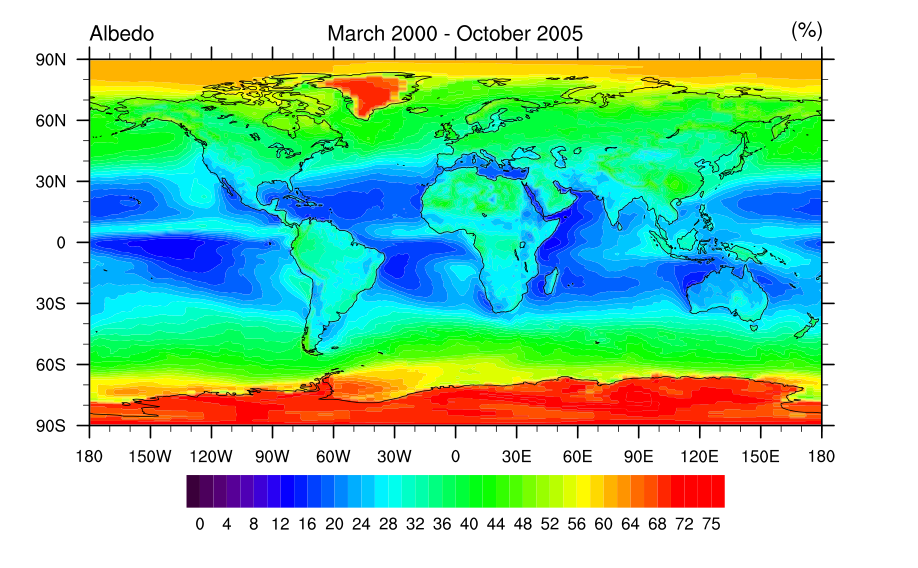 Note: A factor of 5 difference in absorption at the poles compared to the equator
Εισερχόμενη ηλιακή ακτινοβολία στην κορυφή της ατμόσφαιρας (~70% of incident solar radiation)
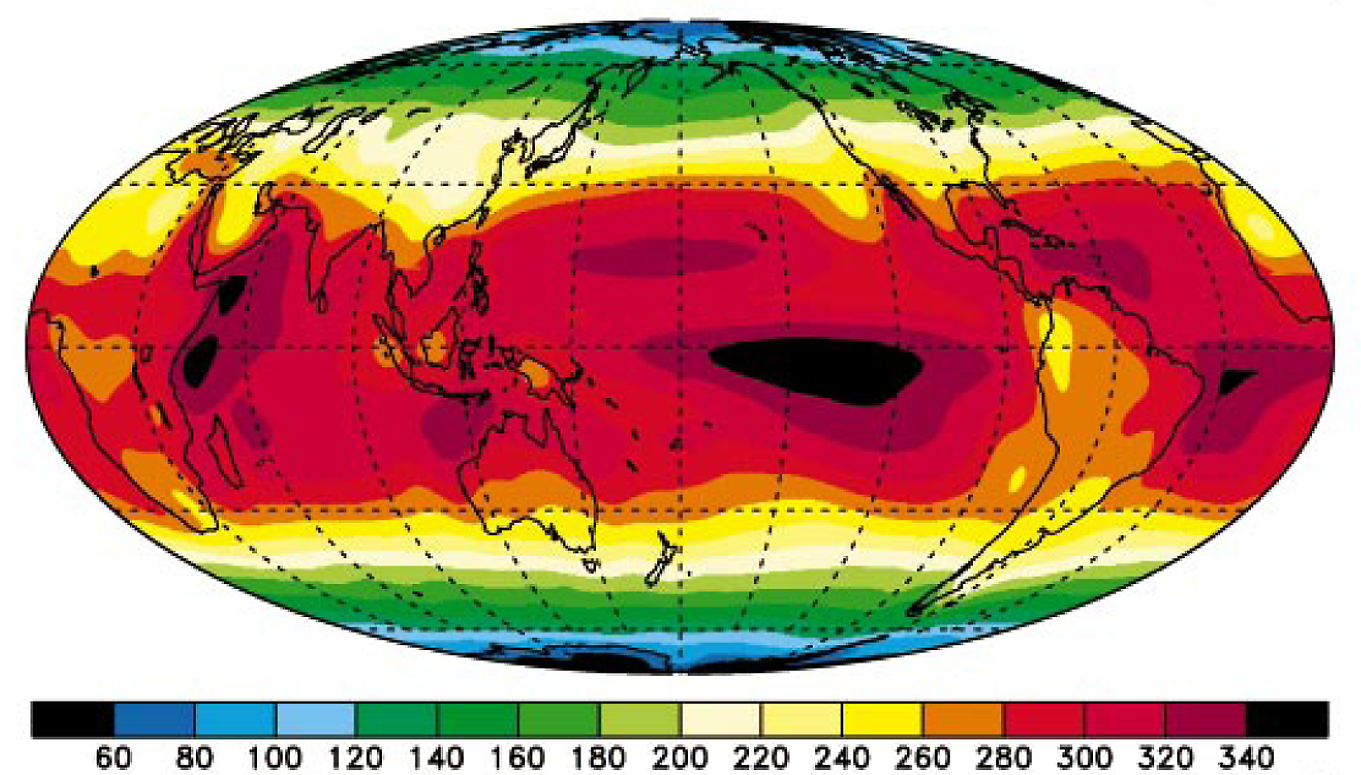 Annual mean net incoming solar radiation at the top of the atmosphere that is absorbed by the Earth (in W m-2). Figure from Trenberth and Stepaniak (2003). Copyright 2003 American Meteorological Society (AMS).
Ετήσιο ισοζύγιο ενέργειας γης/κλίματος
(100 %)
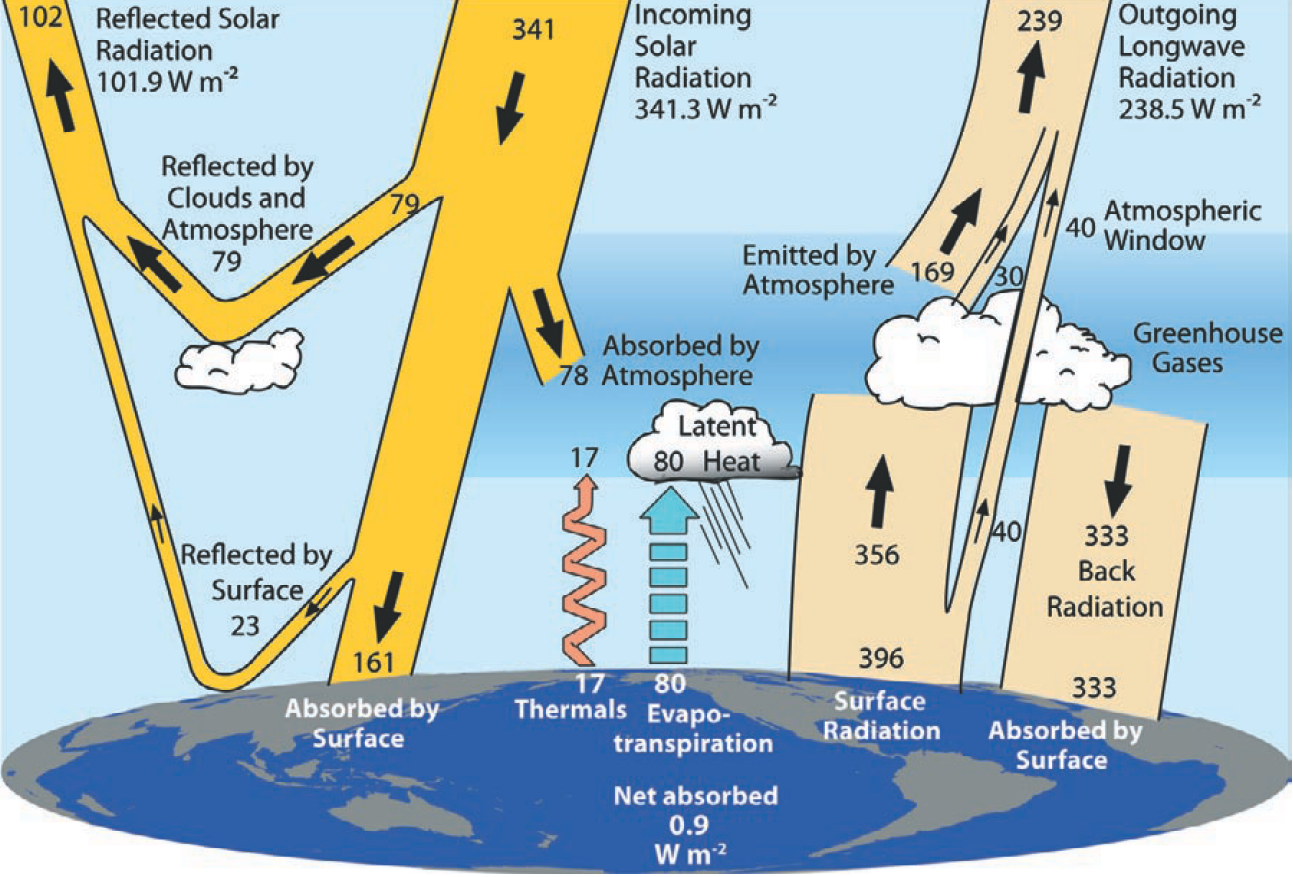 ~ 70 %
Important Note: Determining exact values for energy flows in the Earth system is an area of ongoing climate research. Different estimates exist, all with some uncertainty. Estimates (of the reflected sunlight and thermal infrared energy radiated by the atmosphere and the surface) come from satellite observations, ground-based observations, and numerical weather models. These numbers are from IPCC, 2007, updated with Trenberth et al., 2009
[Speaker Notes: Most of the incoming solar radiation (~67%) is absorbed by the surface of the earth, which is heated and emits energy by radiation, thermals and evapotranspiration. A small part of the radiative flux (~10%) is transmitted back to space.]
Ετήσιο ισοζύγιο ενέργειας γης/κλίματος
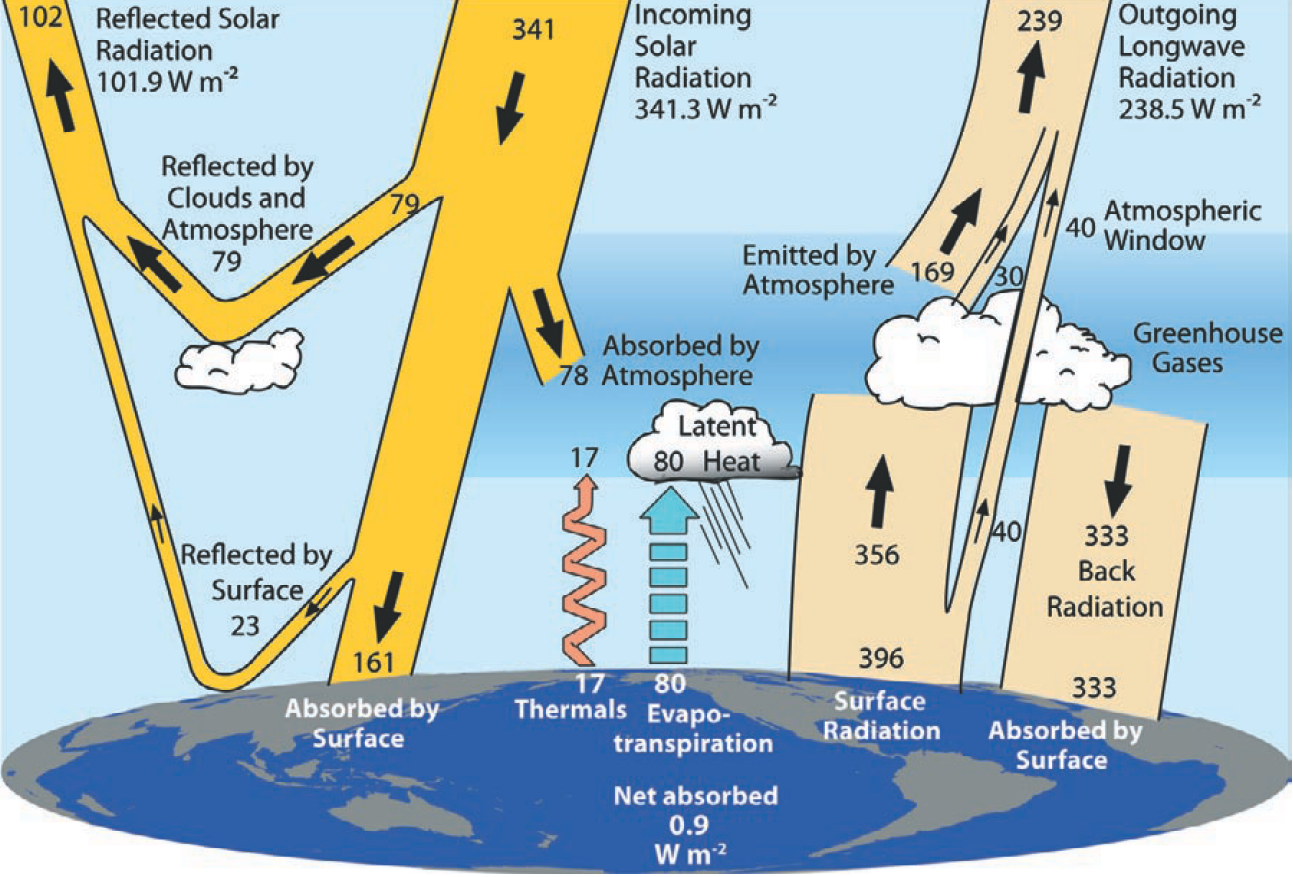 ~ 10%
Important Note: Determining exact values for energy flows in the Earth system is an area of ongoing climate research. Different estimates exist, all with some uncertainty. Estimates (of the reflected sunlight and thermal infrared energy radiated by the atmosphere and the surface) come from satellite observations, ground-based observations, and numerical weather models. These numbers are from IPCC, 2007, updated with Trenberth et al., 2009
[Speaker Notes: Most of the incoming solar radiation (~67%) is absorbed by the surface of the earth, which is heated and emits energy by radiation, thermals and evapotranspiration. A small part of the radiative flux (~10%) is transmitted back to space.]
Διάδοση ακτινοβολίας
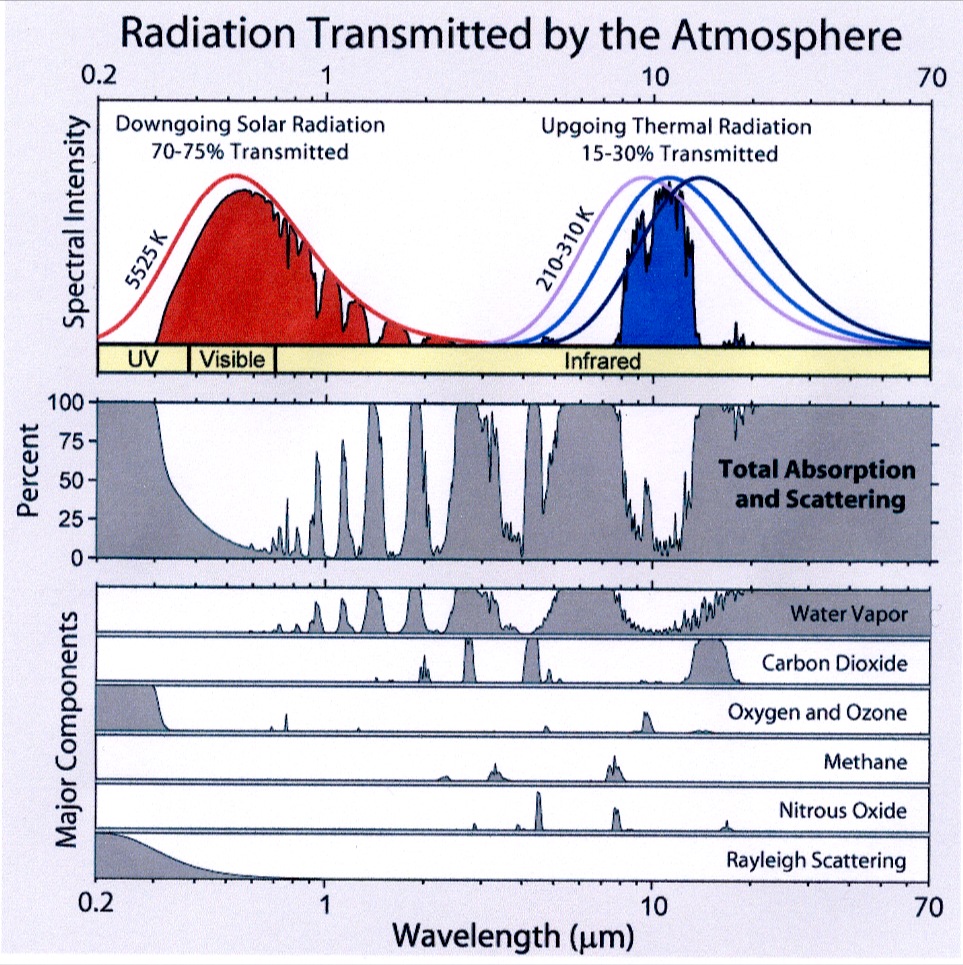 Modified from Rohde, Global Warming Art, 2007
Ετήσιο ισοζύγιο ενέργειας γης/κλίματος
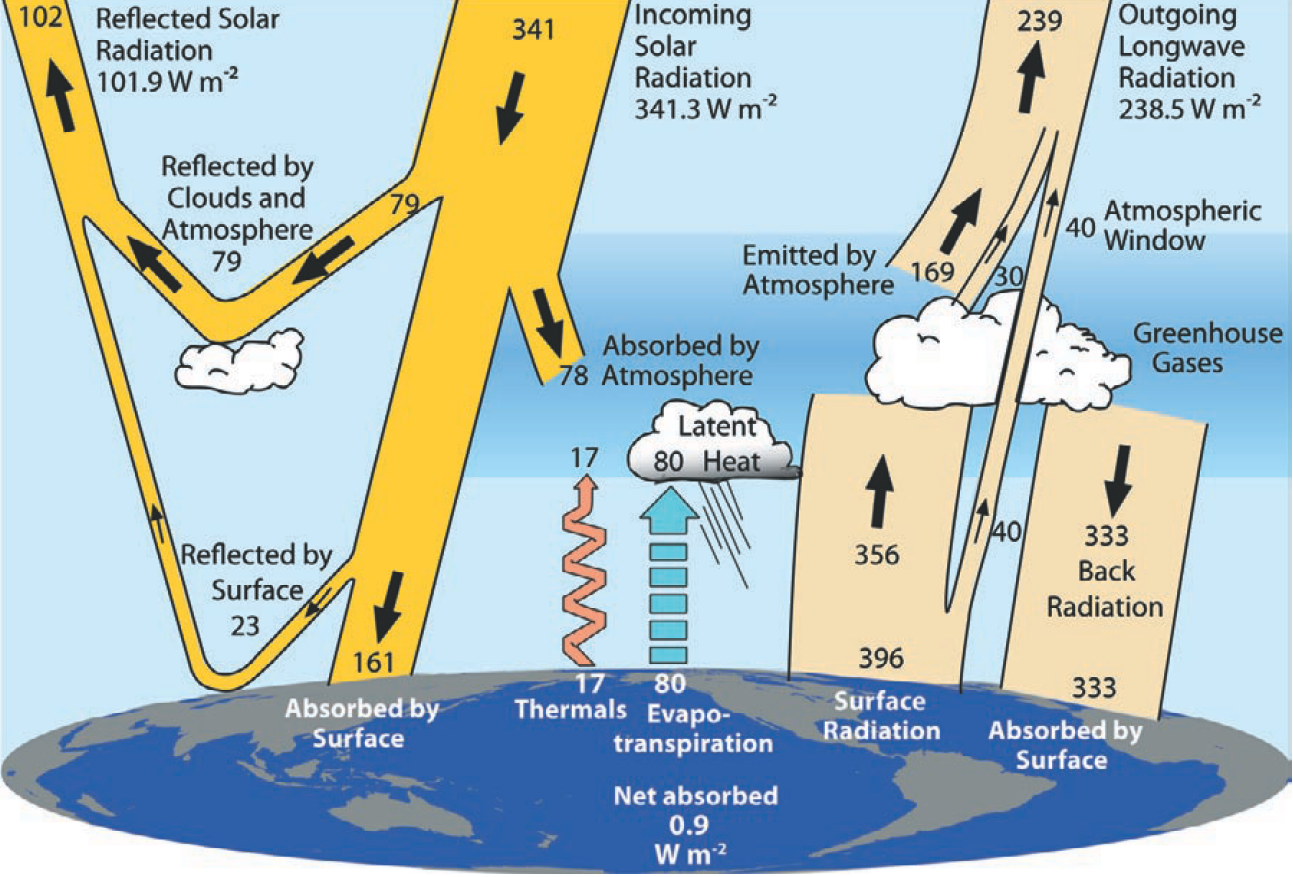 Important Note: Determining exact values for energy flows in the Earth system is an area of ongoing climate research. Different estimates exist, all with some uncertainty. Estimates (of the reflected sunlight and thermal infrared energy radiated by the atmosphere and the surface) come from satellite observations, ground-based observations, and numerical weather models. These numbers are from IPCC, 2007, updated with Trenberth et al., 2009
[Speaker Notes: Most of the emitted energy from the surface to the atmosphere (terrestrial/ long-wave/ infrared) is absorbed by certain gases (e.g. CO2, CH4, N2O), which are heated and emit long-wave radiation. By this process (natural greenhouse effect), the Earth becomes habitable with a mean global air temperature of about 15 °C.]
Φαινόμενο του θερμοκηπίου
https://www.youtube.com/watch?v=QQsh8tIv2R8
20
Απορρόφηση ακτινοβολίας από την ατμόσφαιρα (1)
Natural greenhouse effect
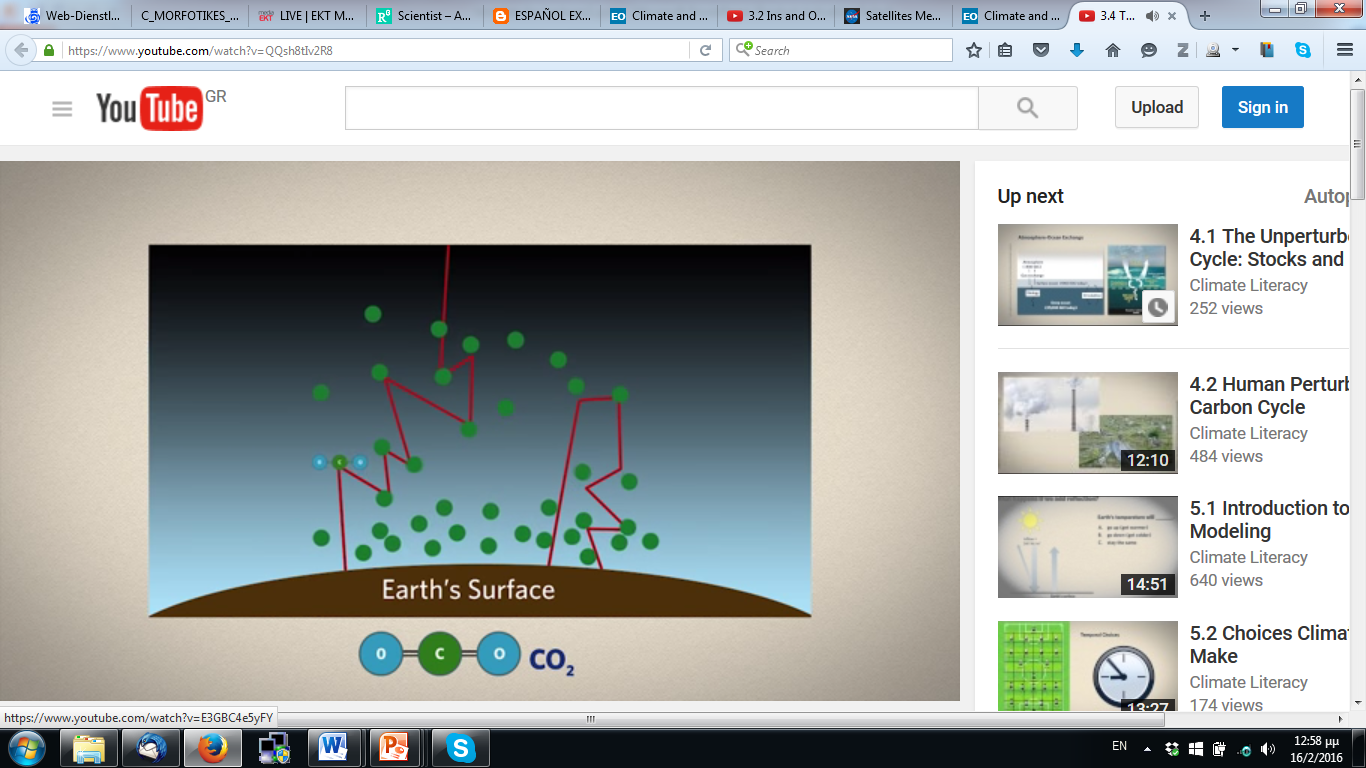 Some atmospheric gases (e.g. CO2, CH4, H2O) absorb terrestrial (long-wave) infrared radiation. 
Then, their temperature rises and they radiate infrared energy upwards or towards the surface of the earth or at the surface of another gas molecule (and so on).
Thus, the earth receives additional amounts of energy (than the solar)
and is habitable, i.e. the atmosphere raises temperature by about 33 °C (from -18 °C at ToA to 15 °C at the its surface)
Απορρόφηση ακτινοβολίας από την ατμόσφαιρα (2)
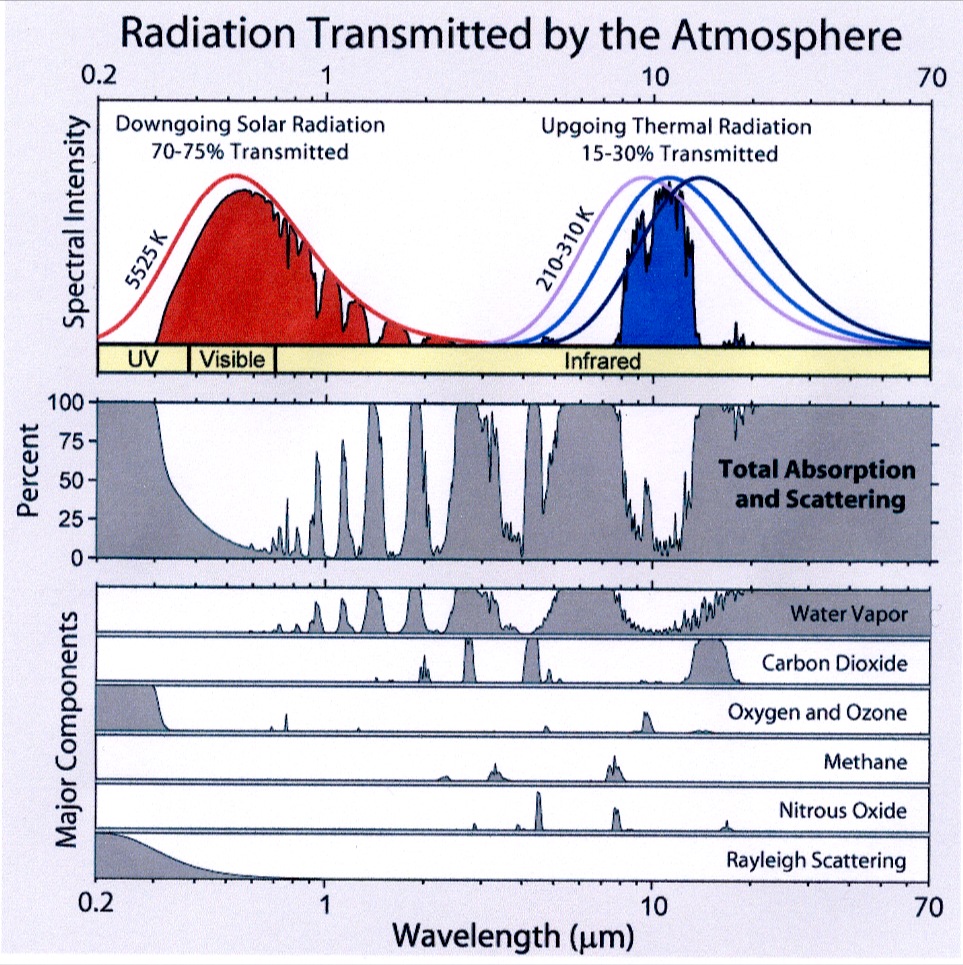 Modified from Rohde, Global Warming Art, 2007
Απορρόφηση ακτινοβολίας από την ατμόσφαιρα (3)
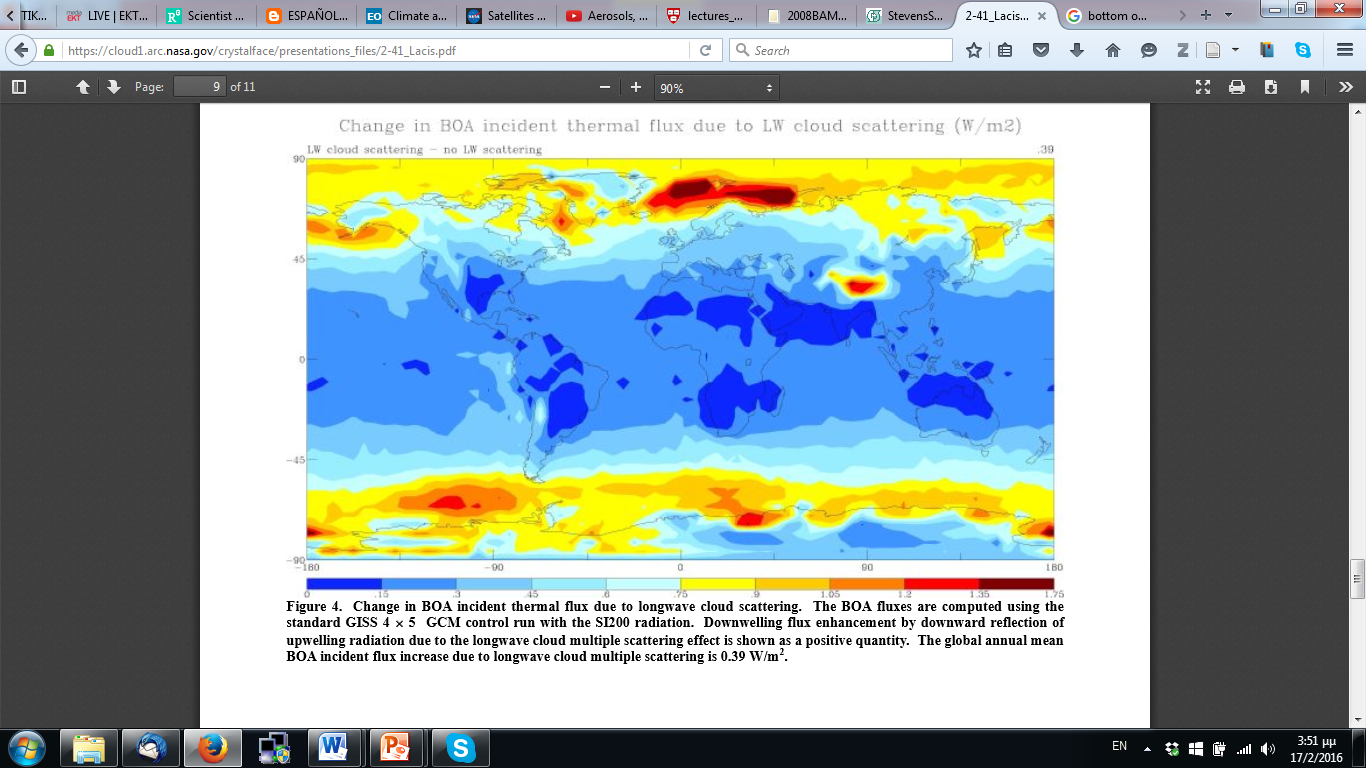 Cloud greenhouse forcing
Ετήσιο ισοζύγιο ενέργειας γης/κλίματος
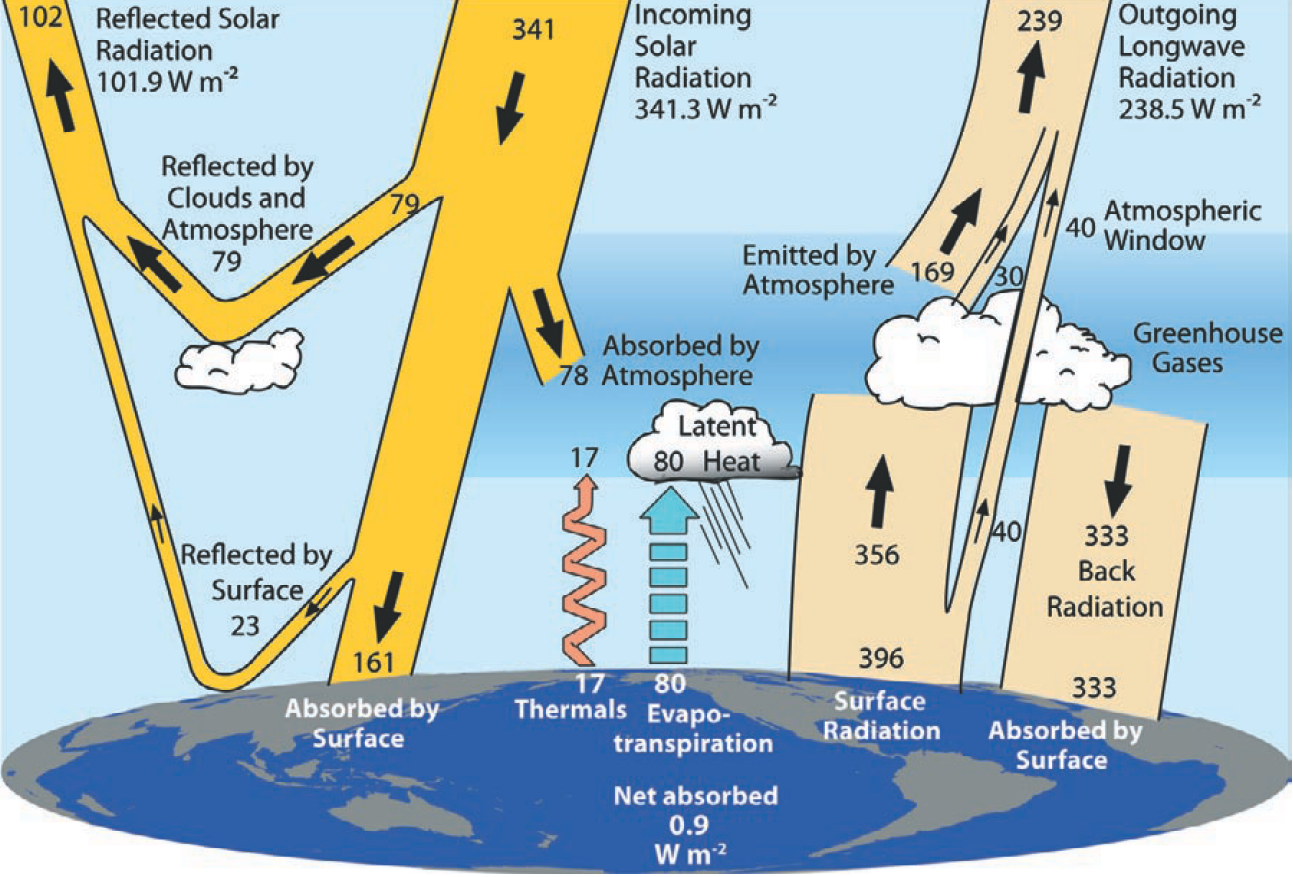 Important Note: Determining exact values for energy flows in the Earth system is an area of ongoing climate research. Different estimates exist, all with some uncertainty. Estimates (of the reflected sunlight and thermal infrared energy radiated by the atmosphere and the surface) come from satellite observations, ground-based observations, and numerical weather models. These numbers are from IPCC, 2007, updated with Trenberth et al., 2009
[Speaker Notes: Is the Earth system balanced?]
Εξερχόμενη ακτινοβολία μεγάλου μήκους κύματος από την κορυφή της ατμόσφαιρας της γης
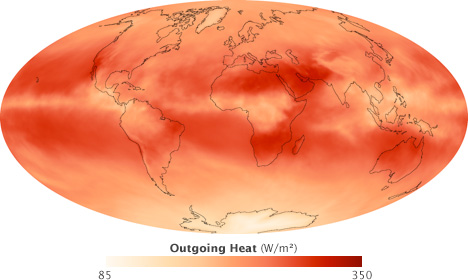 Absorbed sunlight is balanced by heat radiated from Earth’s surface and atmosphere. This satellite map shows the distribution of thermal infrared radiation emitted by Earth in September 2008. Most heat escaped from areas just north and south of the equator, where the surface was warm, but there were few clouds. Along the equator, persistent clouds prevented heat from escaping. Likewise, the cold poles radiated little heat. (NASA map by Robert Simmon, based on CERES data.)
Ετήσιο ισοζύγιο ενέργειας γης/κλίματος: (αν)ισορροπία
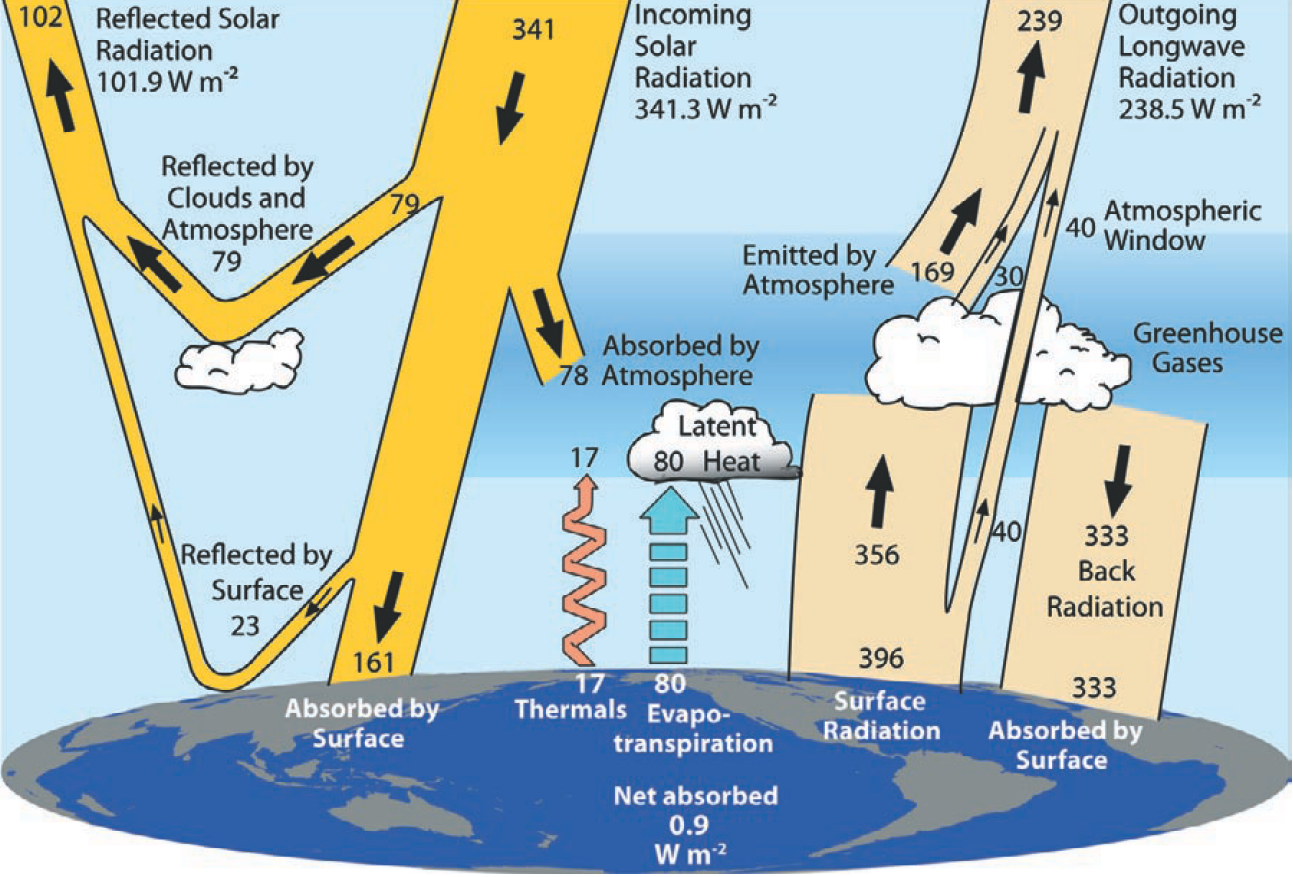 Outgoing radiation: 101.9 + 238.5 = 340.4 W m-2 *
* other approaches and/or slightly different time spans result in a radiation difference of 0.5-1 W/m2
+        -           -      -                 +
[Speaker Notes: Big satellite experiments continuously observe the incoming and outgoing global radiation fluxes with decreasing uncertainties
Ground-based measurements of greenhouse gases and surface temperature give knowledge about their temporal variation from the past and up to now]
Temperature change due to the imbalance in the Earth’s energy budget
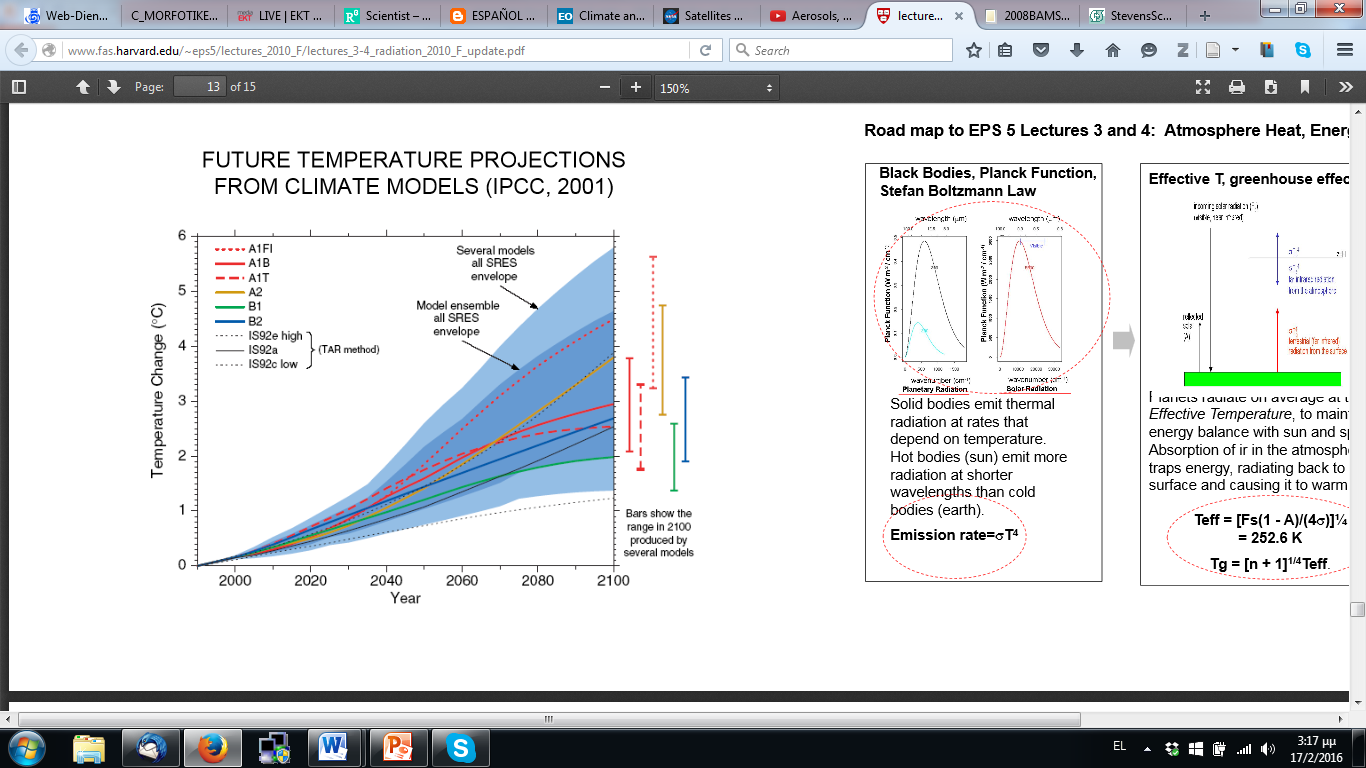 [Speaker Notes: Independent climate model runs and climate model ensembles are verified by measurements and predict the future climatic conditions

The Earth system is imbalanced, thus the mean global atmospheric temperature increases
Why the Earth system is imbalanced?]
Variations/Forcings in the Earth’s energy budget
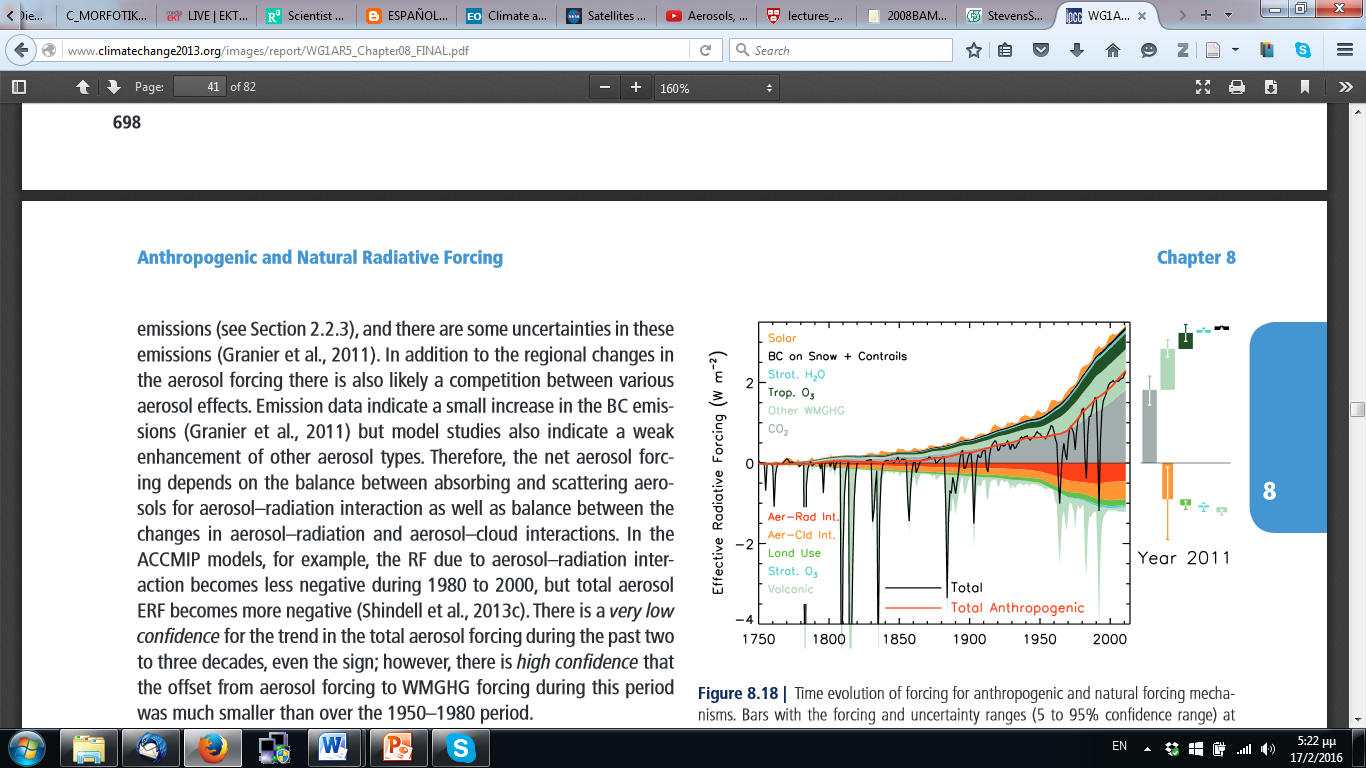 Source: http://www.climatechange2013.org/images/report/WG1AR5_Chapter08_FINAL.pdf
Variations/Forcings in the Earth’s energy budget
1. Natural influence: Solar luminosity
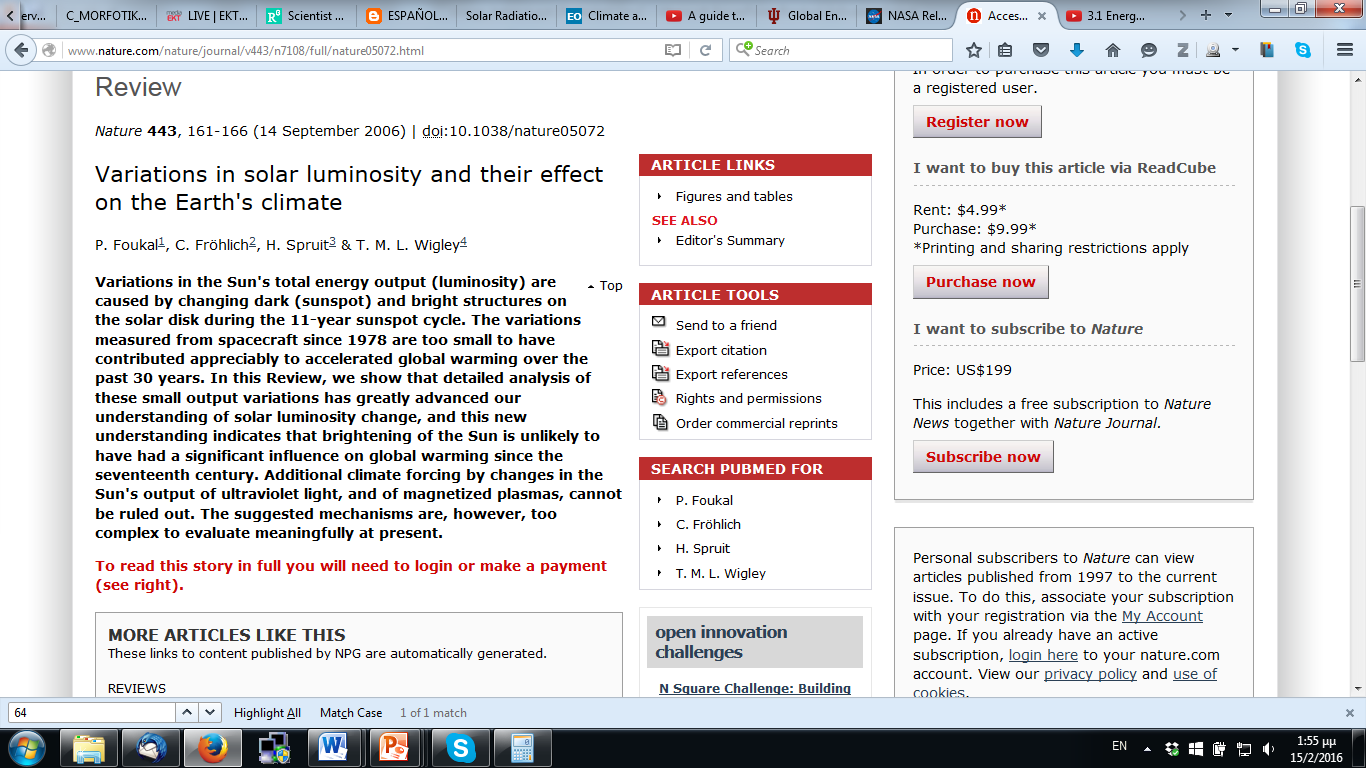 [Speaker Notes: The energy and temperature of the Earth system can be influenced by several (natural and/or anthropogenic) parameters and processes:
Solar luminosity (changes in the incoming solar radiation)]
Variations/Forcings in the Earth’s energy budget
2. Natural influence: Incident solar radiation
When the earth is closer to the sun, it is warmer,
Release of CO2 from the ocean to the atmosphere 
The exchanges of energy between air – sea differentiate 
Changes in the sea ice (melting) , biosphere (deforestation) 
The air temperature is further increased
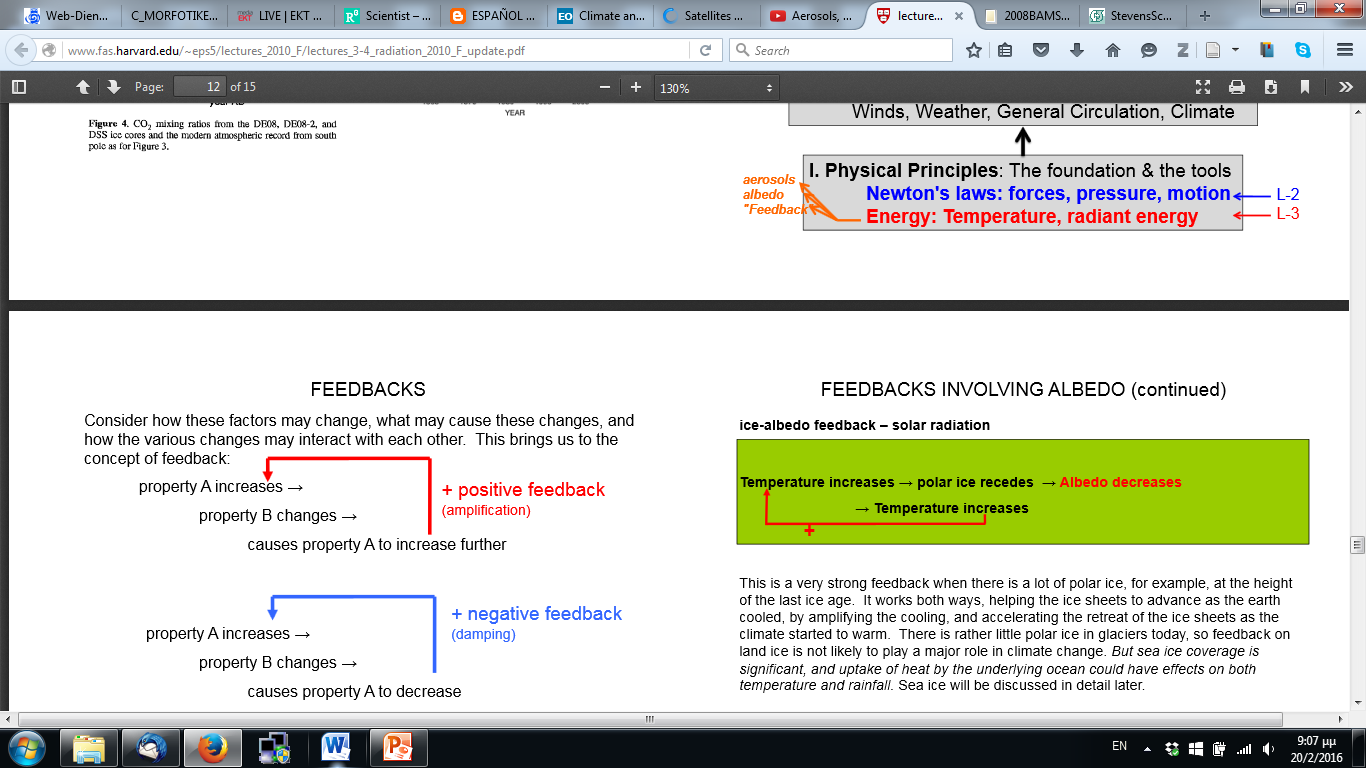 [Speaker Notes: The distance of Sun – Earth (increase in CO2 levels)]
Variations/Forcings in the Earth’s energy budget
3. Anthropogenic influence: Industrial revolution
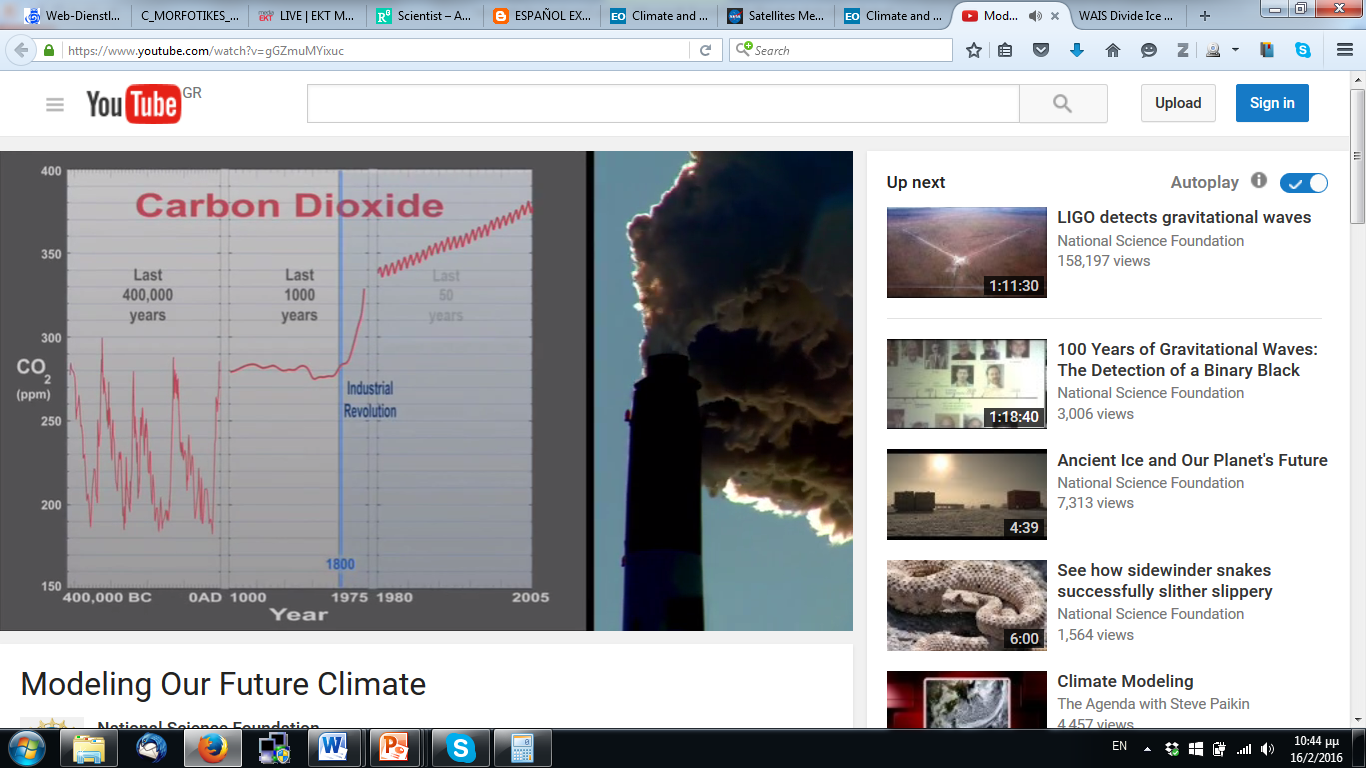 [Speaker Notes: Industrial revolution (increase in CO2 levels)]
Variations/Forcings in the Earth’s energy budget
4. Anthropogenic influence: changes in the earth’s reflectivity (albedo)
Taken across the planet, no significant global trend appears
BUT
At the North Pole, reflectivity decreased markedly, a result of the declining sea ice on the Arctic Ocean and increasing dust and soot on top of the ice
an increase in reflectivity in the western tropical Pacific and reduced reflectivity in the central Pacific—patterns consistent with a shift from El Niño to La Niña
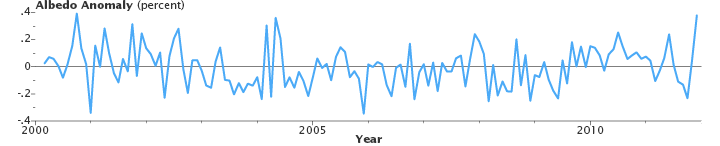 [Speaker Notes: Changes in Earth’s reflectivity (changes in the incoming solar radiation)]
Variations/Forcings in the Earth’s energy budget
5. Atmospheric aerosols and global radiation
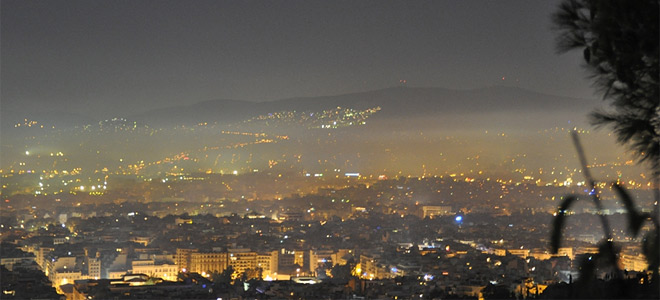 Effects on radiation: 
Directly reflect, scatter, absorb (mainly) sunlight
Indirectly affect the reflectance, scattering and absorption of clouds.
[Speaker Notes: Aerosol radiative forcing (changes in the incoming solar radiation)
How the different chemical components/types of aerosols affect the radiative budget of the earth?
Which is the total (and total anthropogenic) radiative forcing of the Earth now?]
Δομή Μαθήματος
Εισαγωγή
Ισοζύγιο ενέργειας και ακτινοβολιών
Άμεση επίδραση αέριας ρύπανσης στο κλίμα
Έμμεση επίδραση αέριας ρύπανσης στο κλίμα
Direct radiative forcing of aerosols
Direct effect: 
aerosols scatter (mainly) sunlight, increasing albedo, cooling 
the atmosphere (on the global
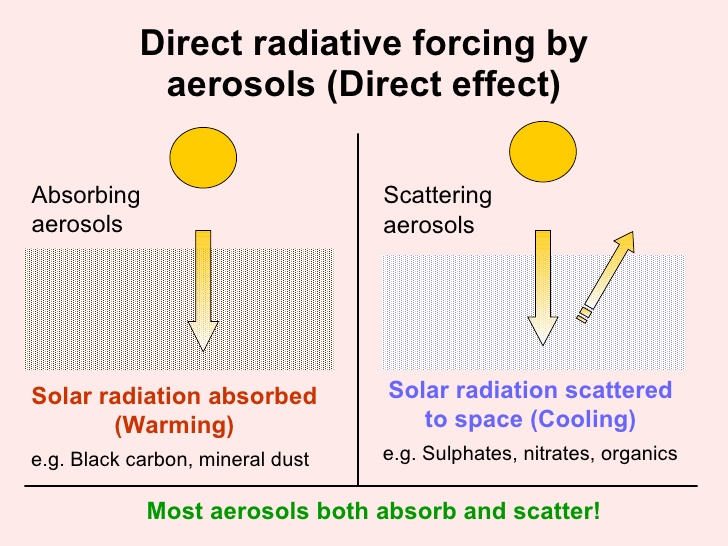 scale). 
Black carbon effect:
if aerosols have black carbon (soot) inside, 
they can be heated by sunlight, warming the atmosphere (on the local scale).
[Speaker Notes: Most of the components and types of aerosols (volcanic, sea-salt, dust, forest fires, haze, ) in the atmosphere scatter the incoming solar radiation, thus on average cause a radiative cooling. (The effect of aerosols on the long-wave radiation is smaller).
Exception is the black carbon, which is a highly absorbing of the incoming solar radiation, thus warms the atmosphere, causing a radiative warming.]
i. Direct radiative forcing of VOLCANIC aerosols
Volcanic eruptions can inject millions of tons of dust and gaseous sulfur dioxide into the stratosphere, which evolves to sulfate aerosols, i.e. effective scatterers of solar radiation.
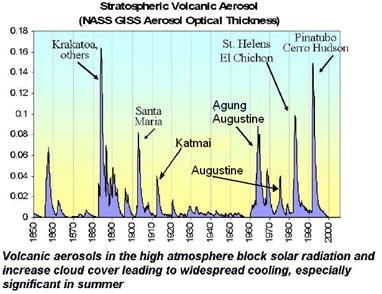 i. Direct radiative forcing of VOLCANIC aerosols
Volcanic eruptions can inject millions of tonnes of dust and gaseous sulfur dioxide into the stratosphere, which evolves to sulfate aerosols, i.e. effective scatterers of solar radiation.
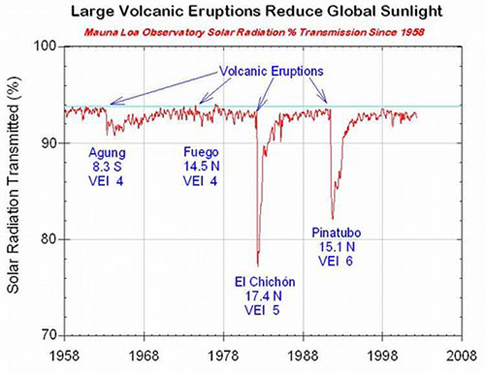 Mount Pinatubo 1991:
20 millions tons SO2
20-30 % decline in the solar radiation reaching the surface of the earth
0.5 °C drop in average global air temperature
i. Direct radiative forcing of VOLCANIC aerosols
Volcanic eruptions can inject millions of tonnes of dust and gaseous sulfur dioxide into the stratosphere, which evolves to sulfate aerosols, i.e. effective scatterers of solar radiation.
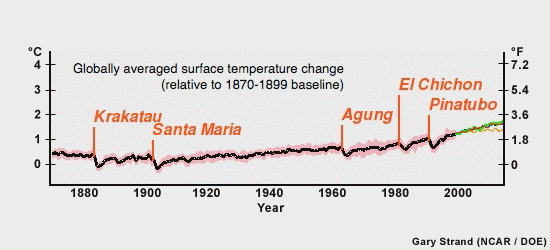 Mount Pinatubo 1991:
20 millions tons SO2
20-30 % decline in the solar radiation reaching the surface of the earth
0.5 °C drop in average global air temperature
ii. Direct radiative forcing of SEA-SALT aerosols
The sea salt aerosol is non-absorbing in the visible region with a single scattering albedo close to unity and partly absorbing in the long wave region.
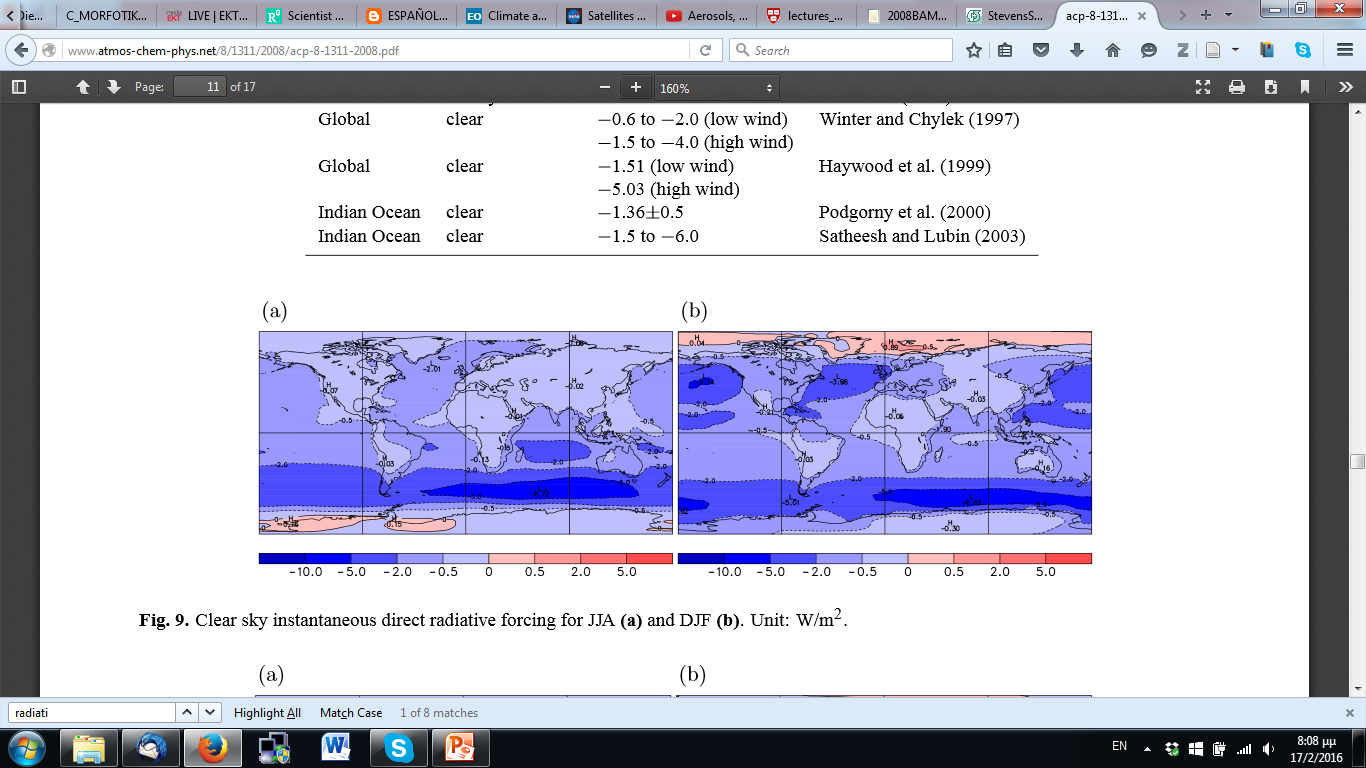 Sea-salt dominates the light extinction in remote marine environments.





Geo-engineering: Among proposed mechanisms for counteracting global warming through solar radiation management is the deliberate injection of sea salt acting via marine cloud brightening and the direct effect of sea-salt aerosols.
Seasonal mean global distributions of sea salt forcing for clear sky columns in the simulations for June–August (JJA) (Ma et al., 2008)
iii. Direct radiative forcing of BIOMASS BURNING aerosols
“This period was an all time record hot summer, combined with a prolonged drought period and strong winds” Founda & Giannakopoulos., 2009
“Summer 2007 reflects the daily Tmax that are projected to occur in the latter part of the 21st century”
Founda & Giannakopoulos., 2009
“64 people lost their lives”
Founda & Giannakopoulos., 2009
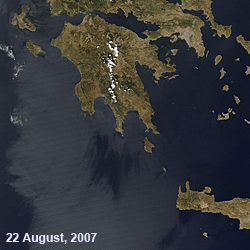 “2700 km2 of forest, olive groves and farmland were destroyed by the fires”
Liu et al., 2009
“Greece suffered the worst forest fires in the past 50 years”
Liu et al., 2009
iii. Direct radiative forcing of BIOMASS BURNING aerosols
Daily average Total Carbon
 concentrations (μgm-3)
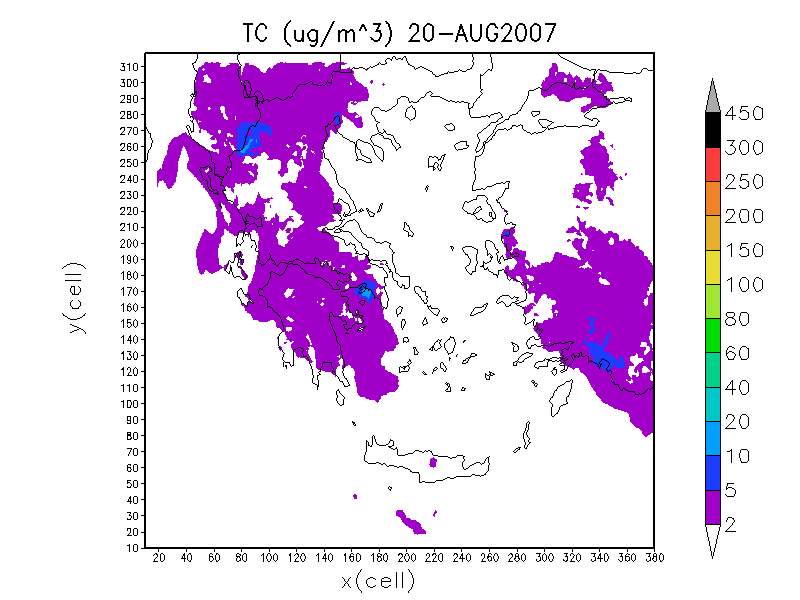 OC increases 15 to 60 times over fire spots (Euboea and Peloponnese, respectively).
The fire-induced aerosols reach the area during the peak fire period and account for the 45% of total surface PM10 (and 5% during Sept.,1).
Secondary inorganic aerosols are also affected, but their increases are small in absolute numbers (3-day-average value up to +2 μgm-3).
Athanasopoulou et al., 2014, Atmos. Environ.
iii. Direct radiative forcing of BIOMASS BURNING aerosols
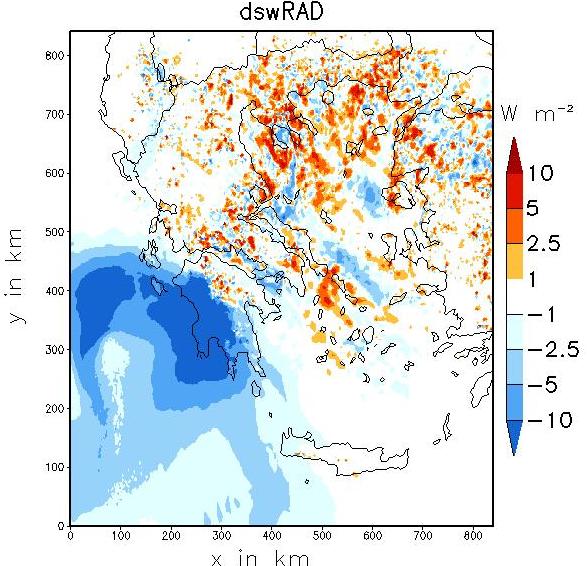 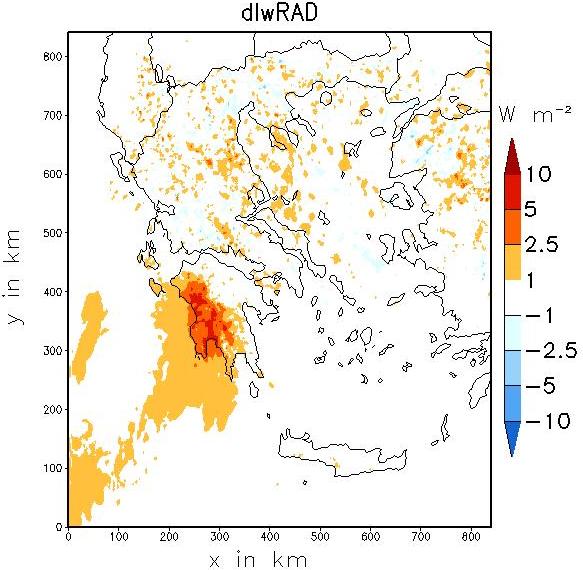 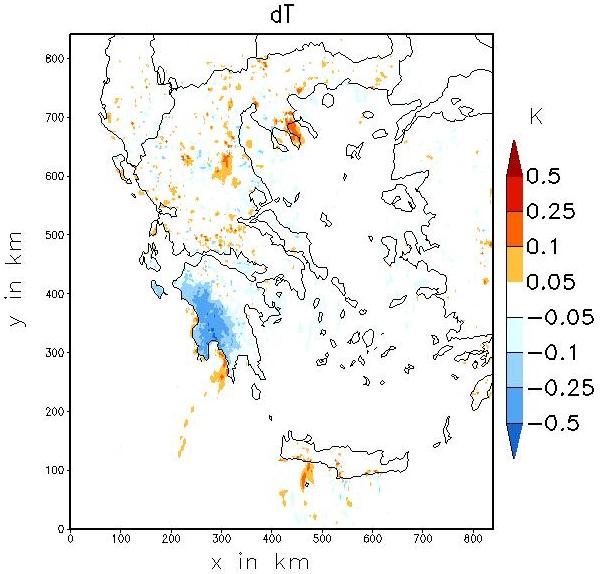 25-27 Aug., 2007
The short-wave radiative forcing at the surface is negative, reaches -20 (-50) W m-2 (hourly) over the fire spots and decreases down to 5-20 (10-50) W m-2 downwind. 
The positive forcing on the net upward long-wave flux, is +10 W m-2.
These changes modify the diabatic heating of the atmosphere by -0.5 (-5) K at 2m above surface
Athanasopoulou et al., 2014, Atmos. Environ.
iv. Direct radiative forcing of DUST aerosols
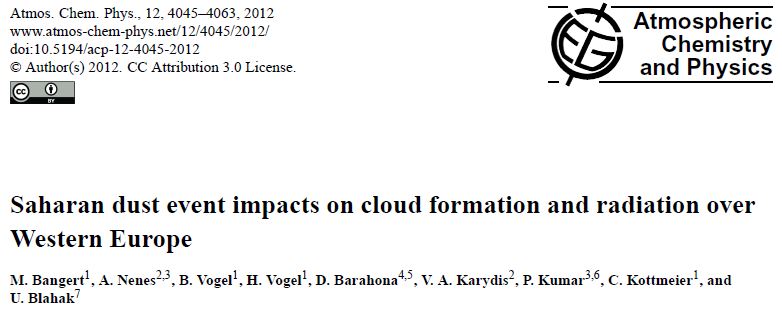 iv. Direct radiative forcing of DUST aerosols
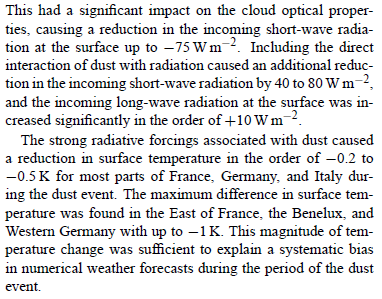 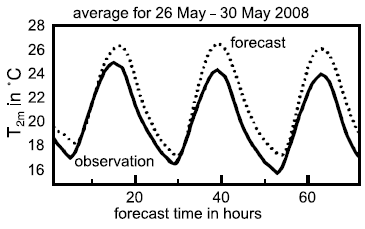 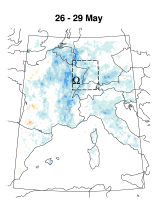 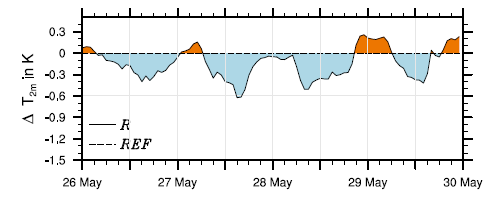 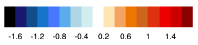 v. Direct radiative forcing of HAZE
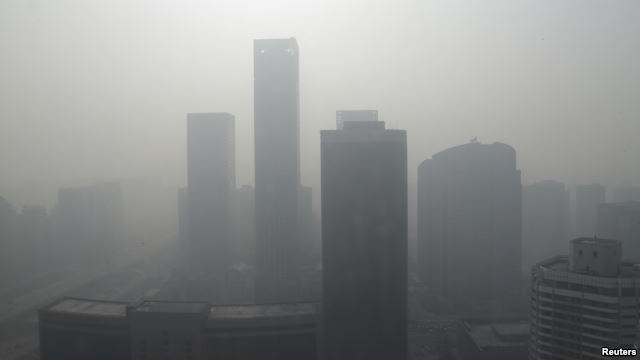 “Smog Blankets Chinese Cities” 
Buildings are seen in heavy haze in Beijing's central business district, January 14, 2013. 
PM2.5 ~ 900 micrograms per cubic meter. The World Health Organization recommends maximum daily level of PM 2.5 = 20 micrograms per square meter.
v. Direct radiative forcing of HAZE
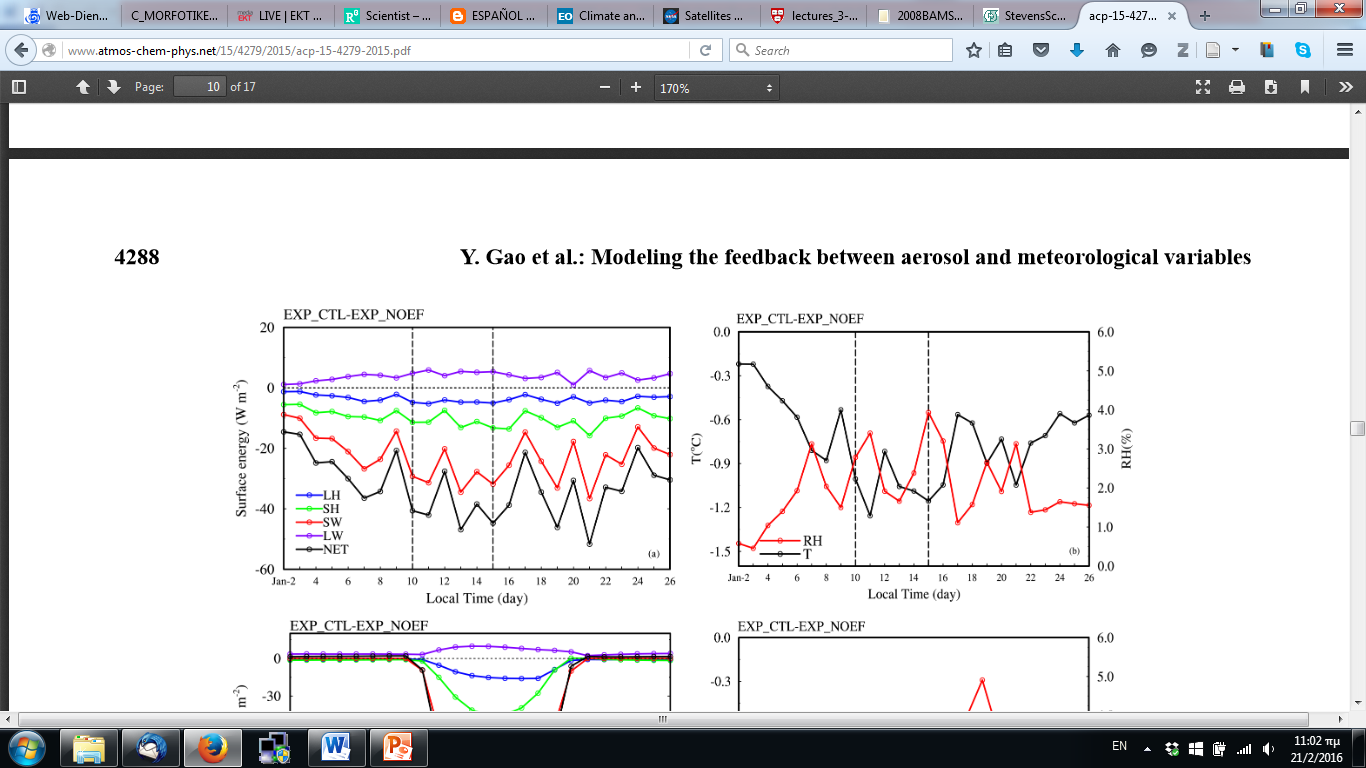 http://www.atmos-chem-phys.net/15/4279/2015/acp-15-4279-2015.pdf
vi. Direct radiative forcing of Black Carbon
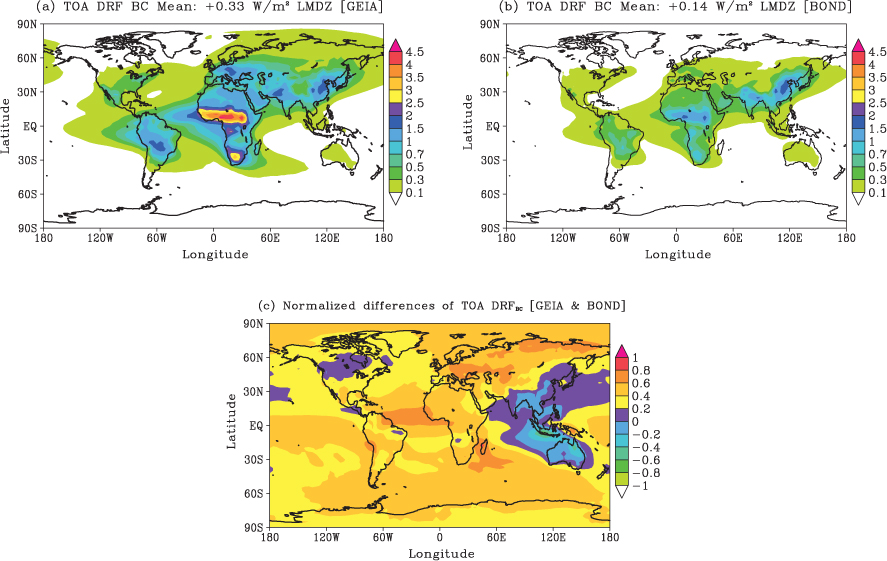 Tellus B. Fatima et al., 2012
Cloud forcing: albedo (cooling) vs. greenhouse (warming)
Depends on: Temperature (altitude), thickness and makeup of particles.
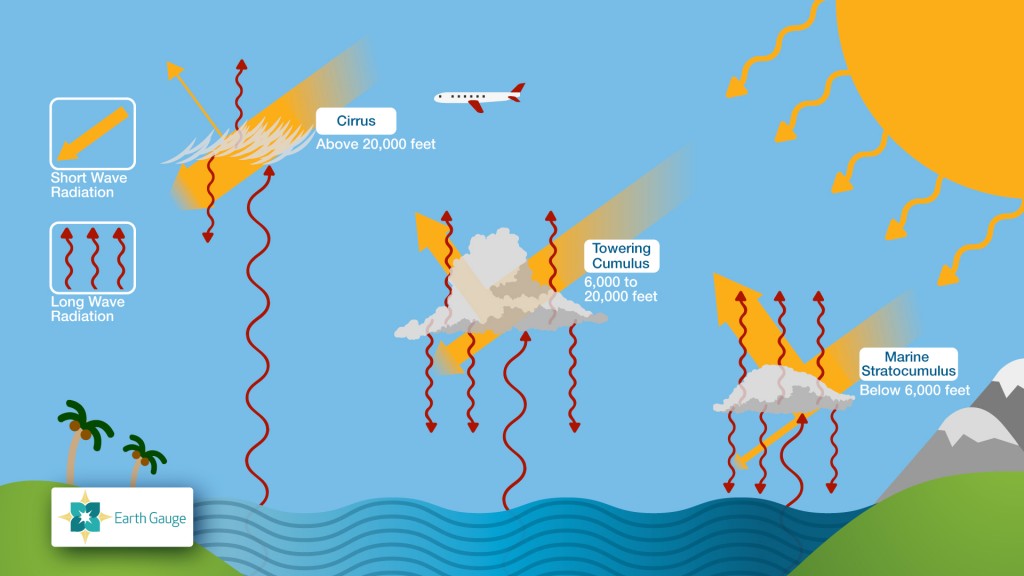 Cold 
Thin
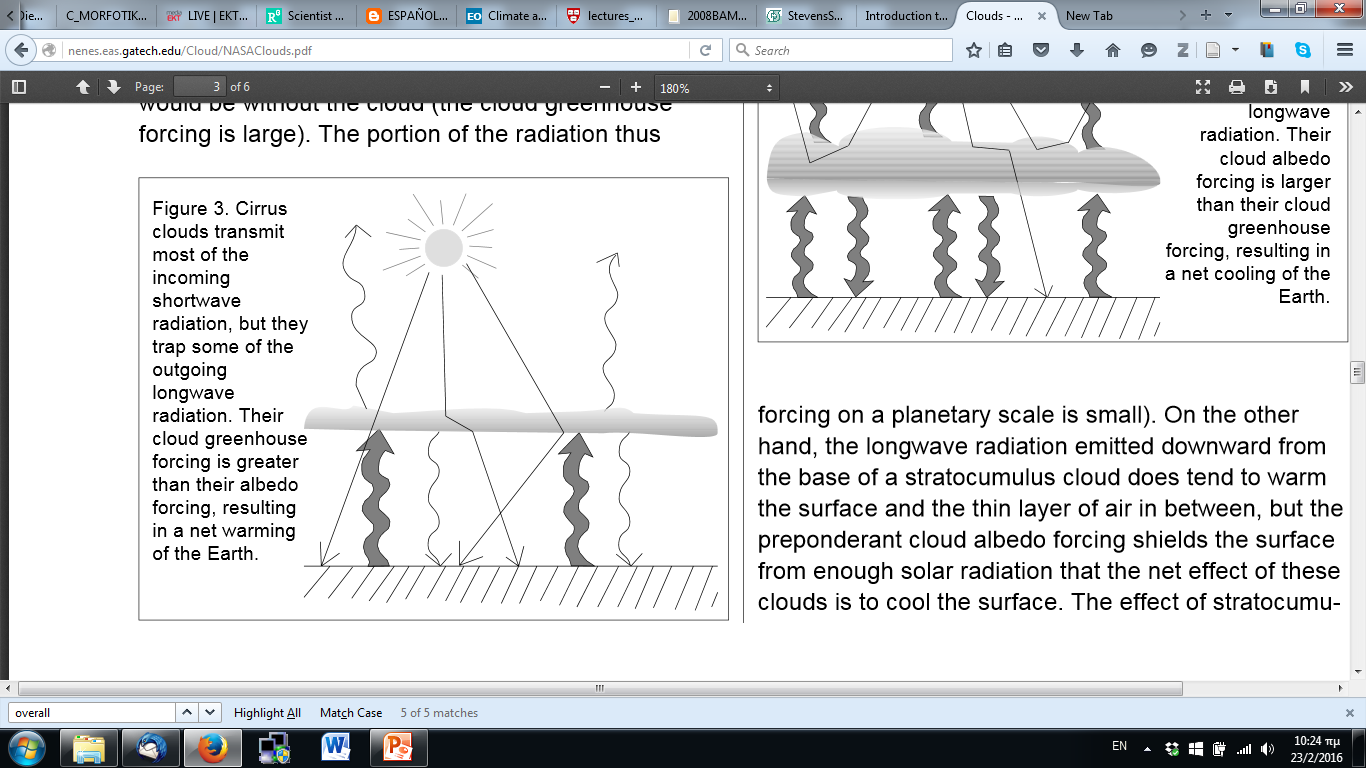 High (cold) top

Thick
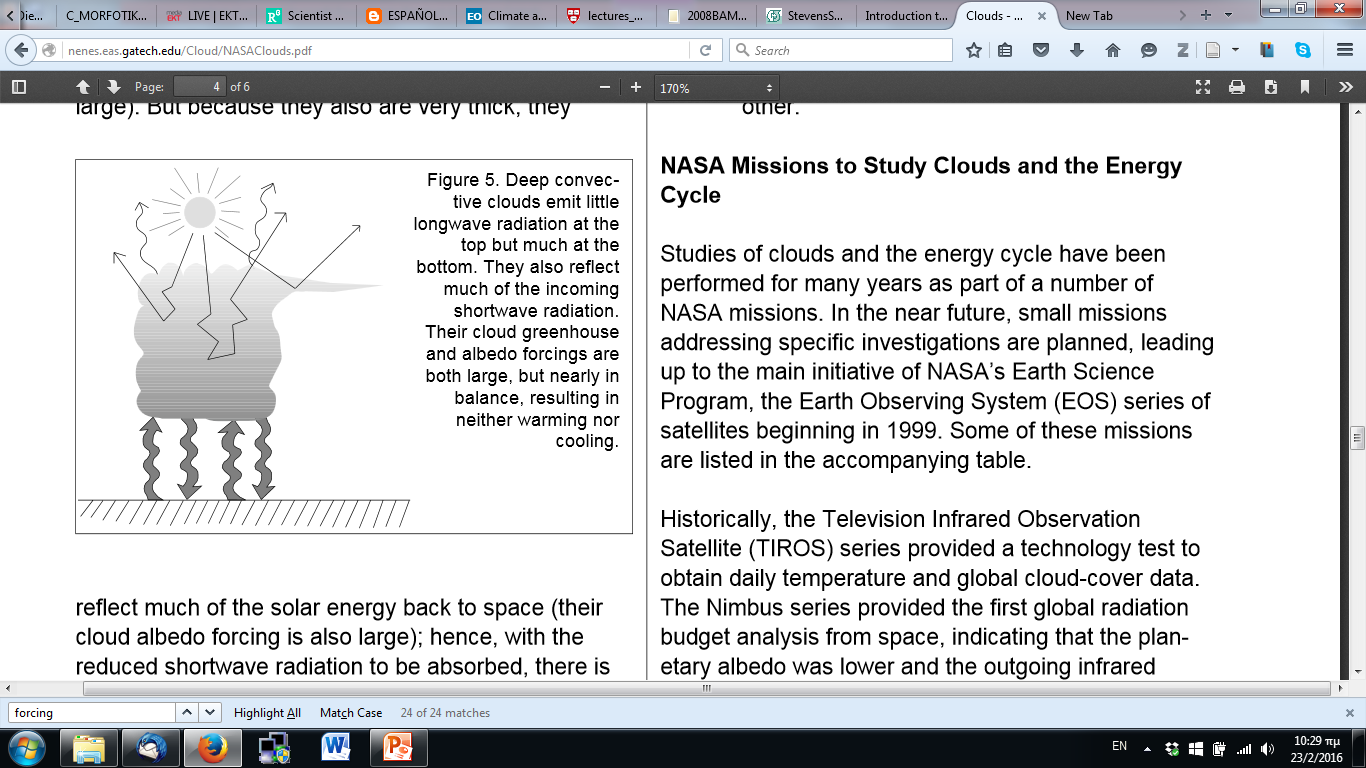 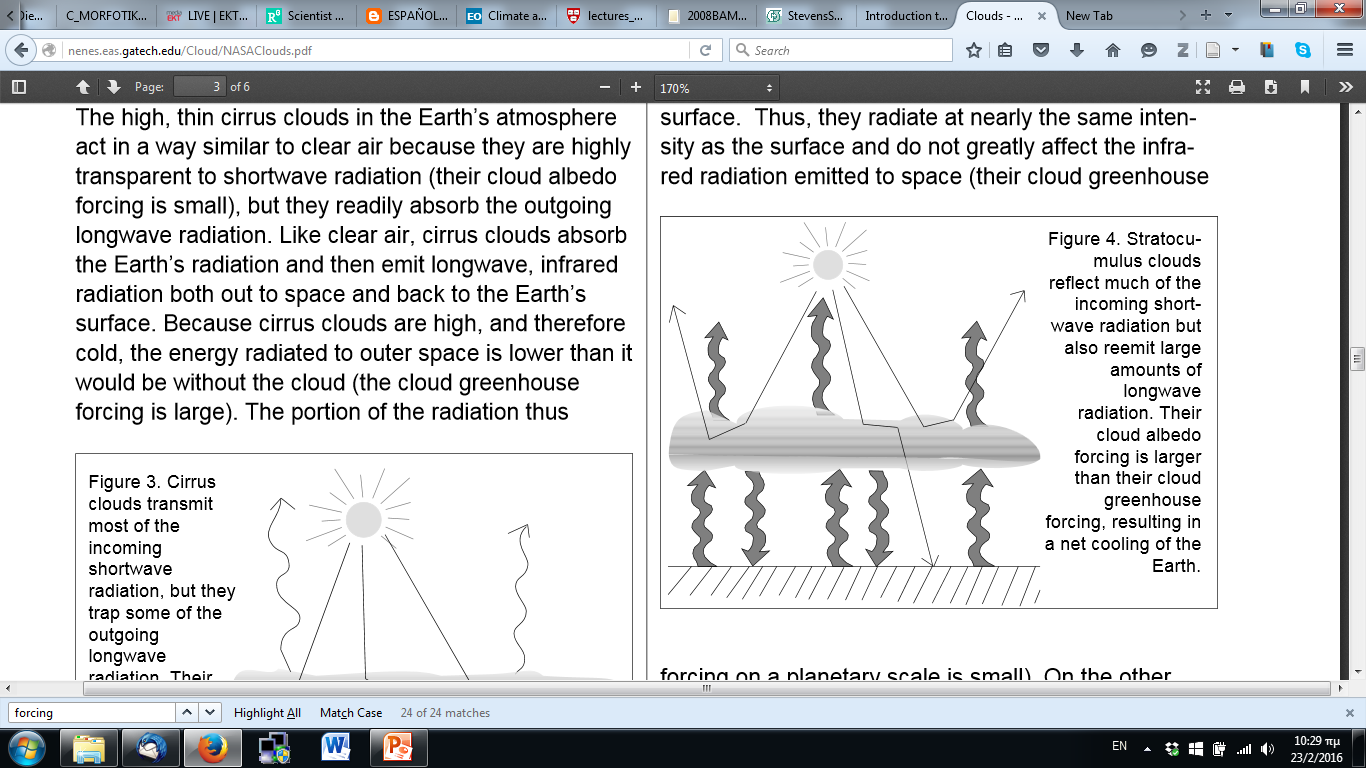 Warmer
Thicker
0
The overall effect of all clouds together is negative (cooling the Earth).
[Speaker Notes: The indirect effects of aerosols on clouds are highly uncertain, though estimated to be negative (i.e. cause a radiative cooling of the atmosphere)]
Δομή Μαθήματος
Εισαγωγή
Ισοζύγιο ενέργειας και ακτινοβολιών
Άμεση επίδραση αέριας ρύπανσης στο κλίμα
Έμμεση επίδραση αέριας ρύπανσης στο κλίμα
Indirect radiative forcing of aerosols
Atmospheric aerosol particles also serve as cloud condensation nuclei (CCN) and ice forming nuclei (IN) that are the seed particles for formation of cloud liquid drops and ice crystals, and thus changes in the aerosol are expected to change cloud processes and properties, thereby contributing to an indirect aerosol radiative forcing*:
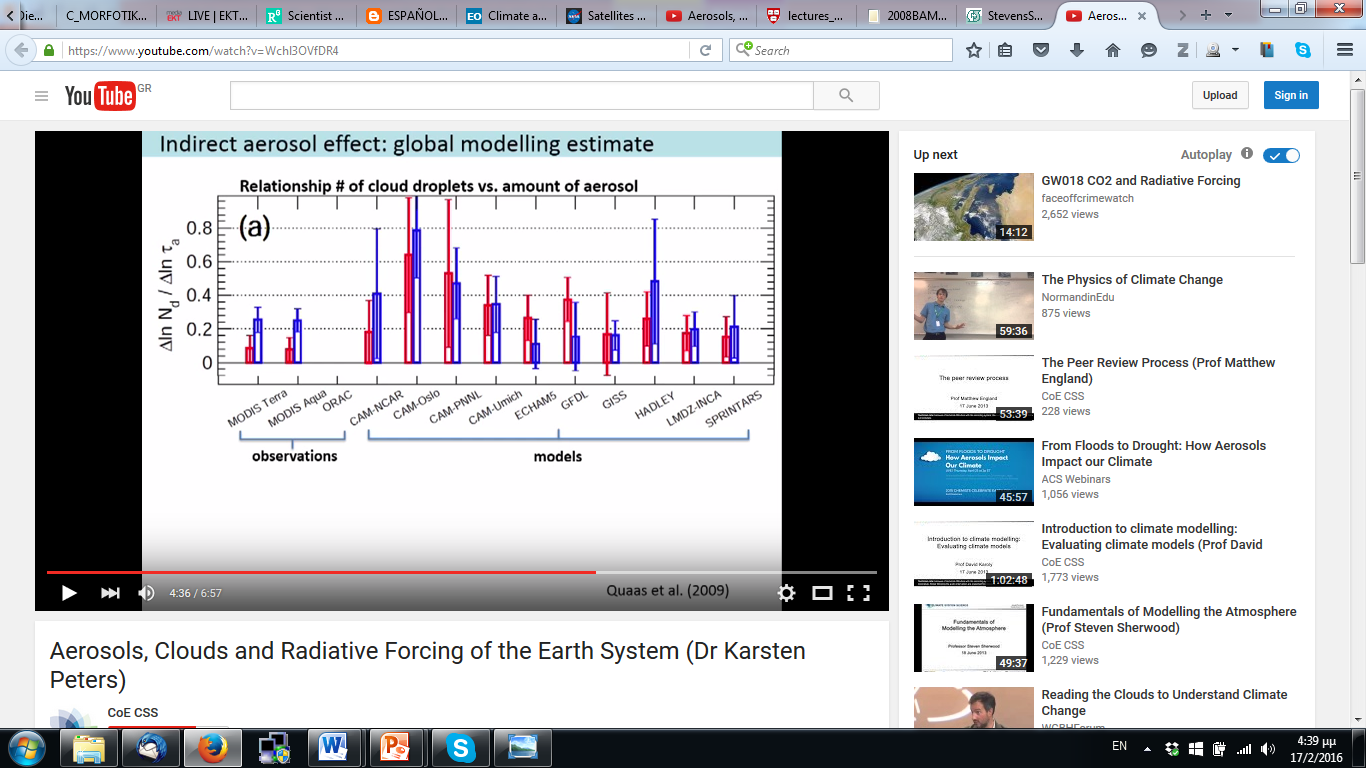 More and smaller droplets (1st indirect effect)
Increased cloud brightness
Decreasing precipitation rate (2nd indirect effect)
Increased cloud lifetime (2nd indirect effect)
Quaas et al. (2009): 3 satellite datasets and 10 models – AEROCOM I
* There are a lot of conflicting results to these common findings, due to the complexity of these processes and the individual atmospheric conditions
Indirect radiative forcing of aerosols
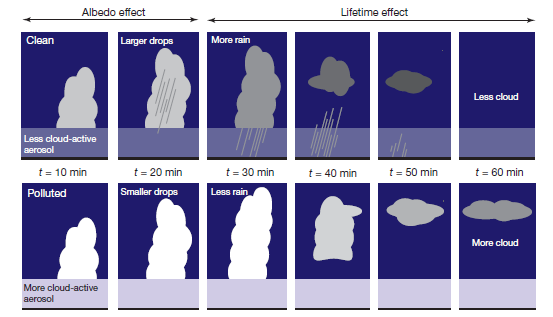 NASA: “Less than a third of the models participating in the Fourth Intergovernmental Panel on Climate Change (IPCC) included indirect aerosol effects, even in a very limited way, and those considered only sulfate aerosols.”
Indirect radiative forcing of aerosols
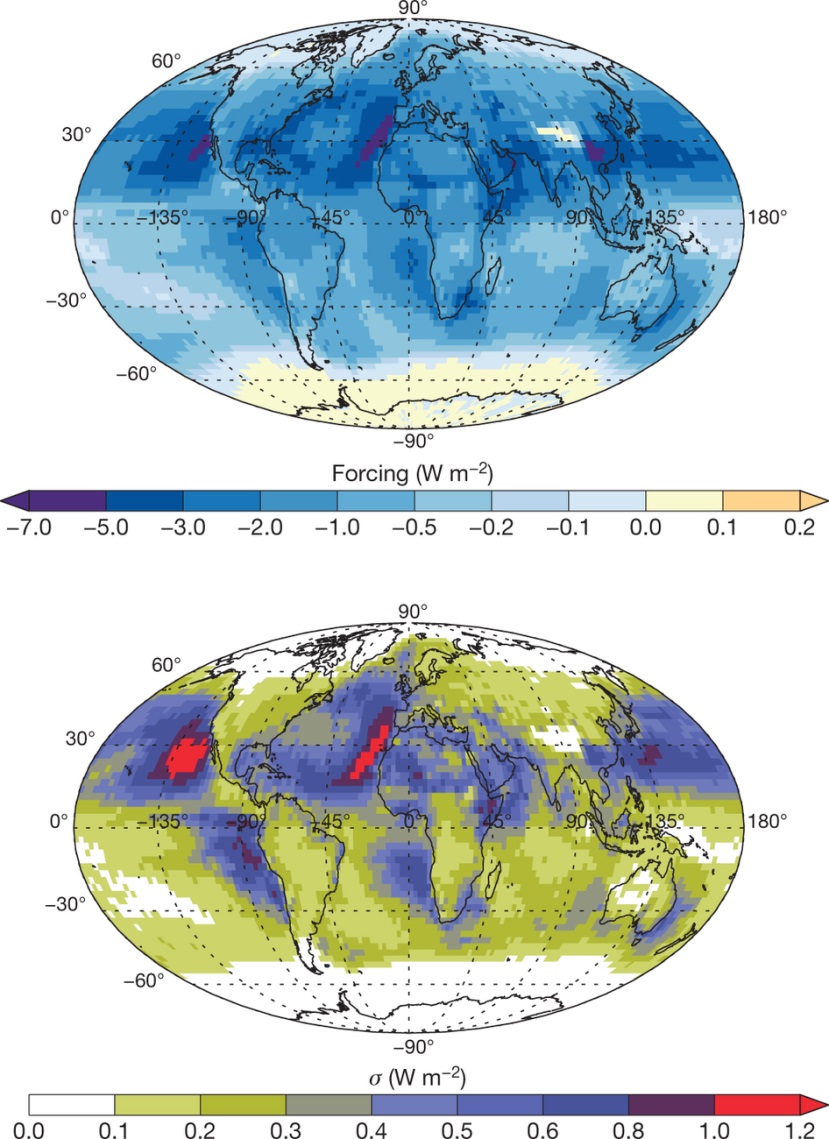 “The effect of anthropogenic aerosols on cloud droplet concentrations and radiative properties is the source of one of the largest uncertainties in the radiative forcing of climate over the industrial period. This uncertainty affects our ability to estimate how sensitive the climate is to greenhouse gas emissions. ...
... improved measurements and evaluation of simulated aerosols in polluted present-day conditions will not necessarily result in commensurate reductions in the uncertainty of forcing estimates.”
Carlslaw et al., 2013, NATURE
Aerosol forcing in the Earth’s energy budget
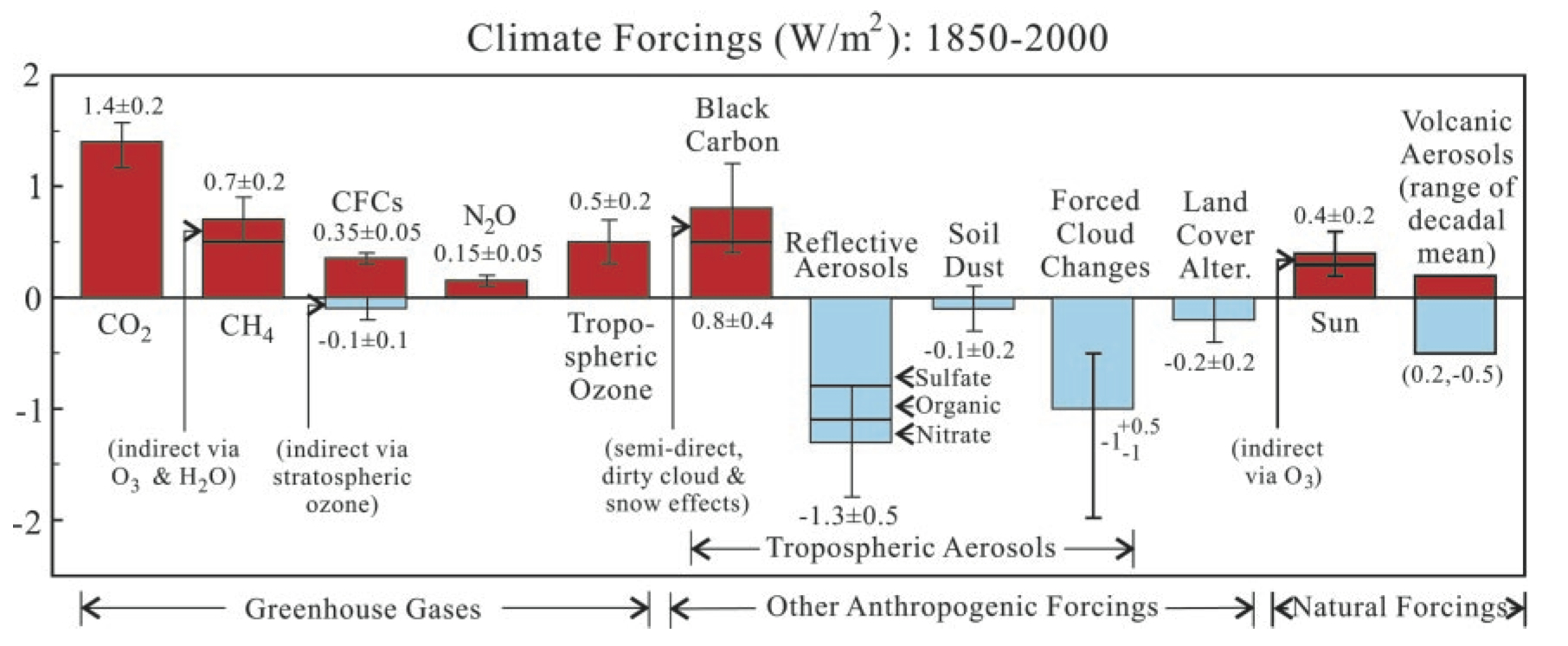 The atmospheric aerosols in total have a negative radiative forcing
[Speaker Notes: The total aerosol radiative forcing of the Earth is negative. The net cloud forcing is also negative]
Total influences in the Earth’s energy budget
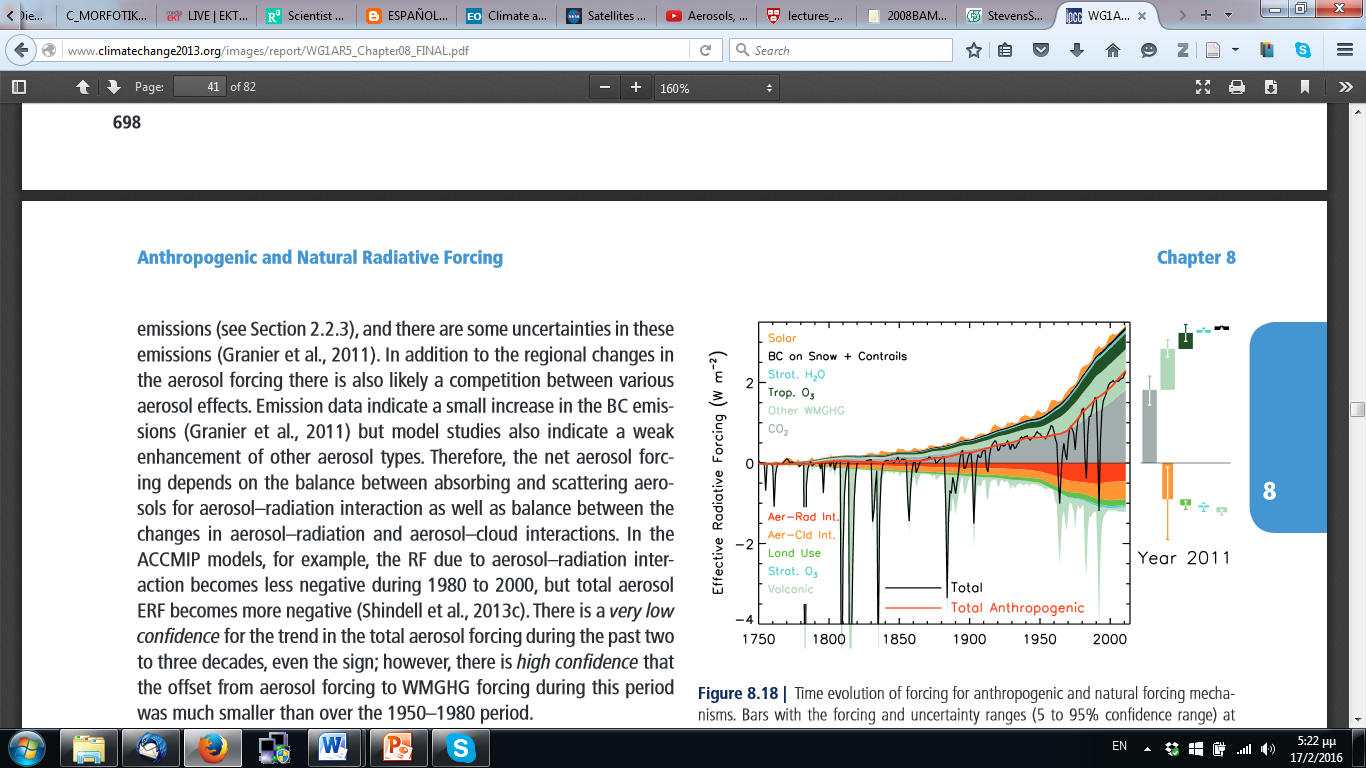 The total (and total anthropogenic) radiative forcing is positive
[Speaker Notes: The total (and anthropogenic) radiative forcing of the Earth is positive]
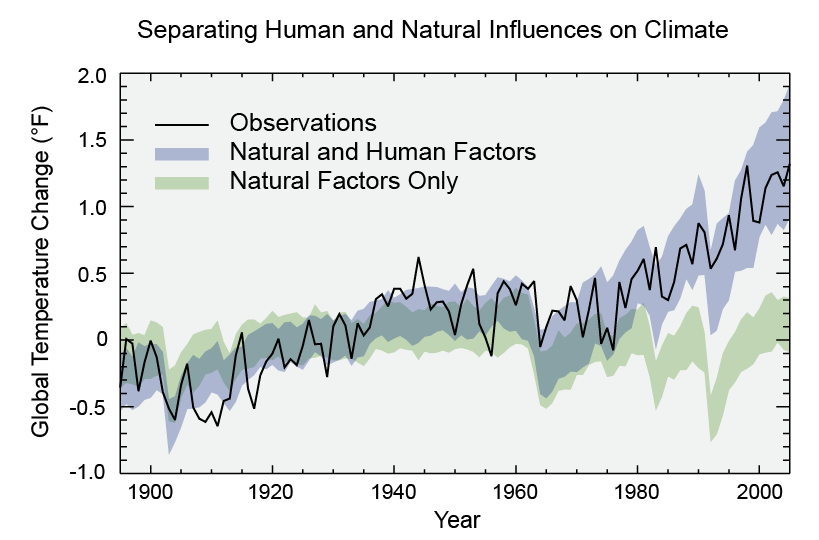 The rise in atmospheric temperature has mainly anthropogenic origin
[Speaker Notes: The anthropogenic radiative forcing of the Earth outweighs the effect of natural aerosols on radiation]
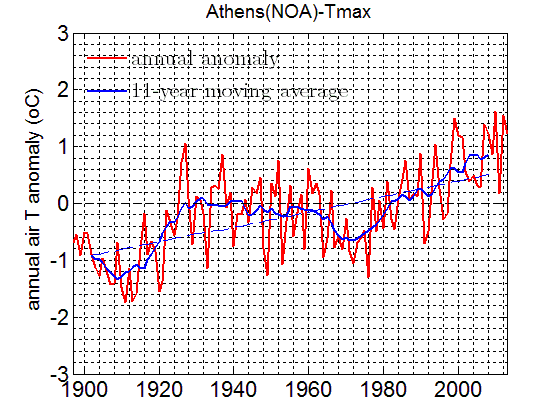 The Institute of Environmental Research and Sustainable Development (IERSD/NOA) holds the oldest and most complete climatic records in Greece.
Summary (1)
To maintain the (long-term) stability of earth’s temperature (T), the planet must  radiate to space a flux of energy (F) sufficient to just balance the input from the sun (radiative energy balance). The respective values at ToA are T~-18C and F~240 Wm-2.
The 30% of the incident solar energy is reflected back to space, mainly by the clouds (plus by the ground and aerosol surface). 
Most of the incoming solar energy is absorbed by the ground surface, which is warmed and emits energy through long-wave radiation (plus through thermals and evapotranspiration).
Apart from a 10%, which is transmitted back to space, the rest amount of energy is absorbed by the greenhouse gases and the clouds, which are warmed and emit long-wave radiation upwards, downwards and towards other gases (and so on). This is the natural greenhouse effect, which warms the earth system by about 34 C (Tearth ~ 15 C).
Summary (2)
The Earth system is imbalanced, thus the mean global atmospheric temperature increases (findings of satellite, ground and model experiments)
The climate forcing to the earth system is caused by the greenhouse gases (natural: H2O, CO2 and anthropogenic: CO2, CH4, N2O etc.), other anthropogenic influences (direct and indirect aerosol effects) and natural influences (volcanic eruptions, solar luminocity, clouds). From those, aerosols (including volcanic) and clouds have a negative radiative forcing.
The total (and anthropogenic) radiative forcing of the Earth is positive.
The anthropogenic radiative forcing of the Earth outweighs the effect of natural aerosols on radiation.
Sources of information - References
Climate System Dynamics and Modelling by Hugues Goosse.
Meteorology Today, 9th Edition, by C. Donald Ahrens.
Atmosphere, weather and climate, 9th edition, by Roger G. Barry and Richard J. Chorley.
State of the Climate in 2013, special Supp. To the Bulletin of the American Meteorological Society Vol. 95 No 7 July 2014.
http://ceres.larc.nasa.gov/
http://earthobservatory.nasa.gov/ 
http://earthobservatory.nasa.gov/IOTD/view.php?id=84499 
http://eesc.columbia.edu/courses/ees/climate/lectures/radiation/ 
 http://journals.ametsoc.org/doi/pdf/10.1175/2008BAMS2634.1 
http://onlinelibrary.wiley.com/doi/10.1002/2013JD020432/abstract
http://www.atmos-chem-phys.net/13/1853/2013/acp-13-1853-2013.html 
http://www.atmos-chem-phys.net/8/1311/2008/acp-8-1311-2008.pdf 
http://www.climatechange2013.org/images/report/WG1AR5_Chapter08_FINAL.pdf
Sources of information - References
http://www.fas.harvard.edu/~eps5/lectures_2010_F/lectures_3-4_radiation_2010_F_update.pdf
http://www.indiana.edu 
http://www.mpimet.mpg.de/fileadmin/staff/stevensbjorn/Documents/StevensSchwartz2012.pdf 
http://www.nasa.gov/centers/langley/news/factsheets/ERBE.html 
http://www.nasa.gov/press/goddard/2014/december/nasa-satellites-measure-increase-of-sun-s-energy-absorbed-in-the-arctic/#.VJQfpifneCk 
http://www.scientificamerican.com/article/salt-spray-may-prove-most-feasible-geoengineering/
http://www.windows2universe.org/sun/activity/sunspot_history.html
https://cloud1.arc.nasa.gov/crystalface/presentations_files/2-41_Lacis.pdf 
https://www.eoas.ubc.ca/ 
https://www.youtube.com/watch?v=zsVkfxjaezk 
https://www.youtube.com/watch?v=90jKRKDMMQc
Sources of information - References
https://www.youtube.com/watch?v=L26A_v0io6A 
https://www.youtube.com/watch?v=QQsh8tIv2R8 
https://www.youtube.com/watch?v=gGZmuMYixuc 
https://www.youtube.com/watch?v=QQsh8tIv2R8 
https://www.youtube.com/watch?v=7dX5yuwFgVE 
http://www.elic.ucl.ac.be/textbook/chapter2_node6.html
http://www.eoearth.org/view/article/152458/ 
http://nenes.eas.gatech.edu/Cloud/NASAClouds.pdf
Backup slides
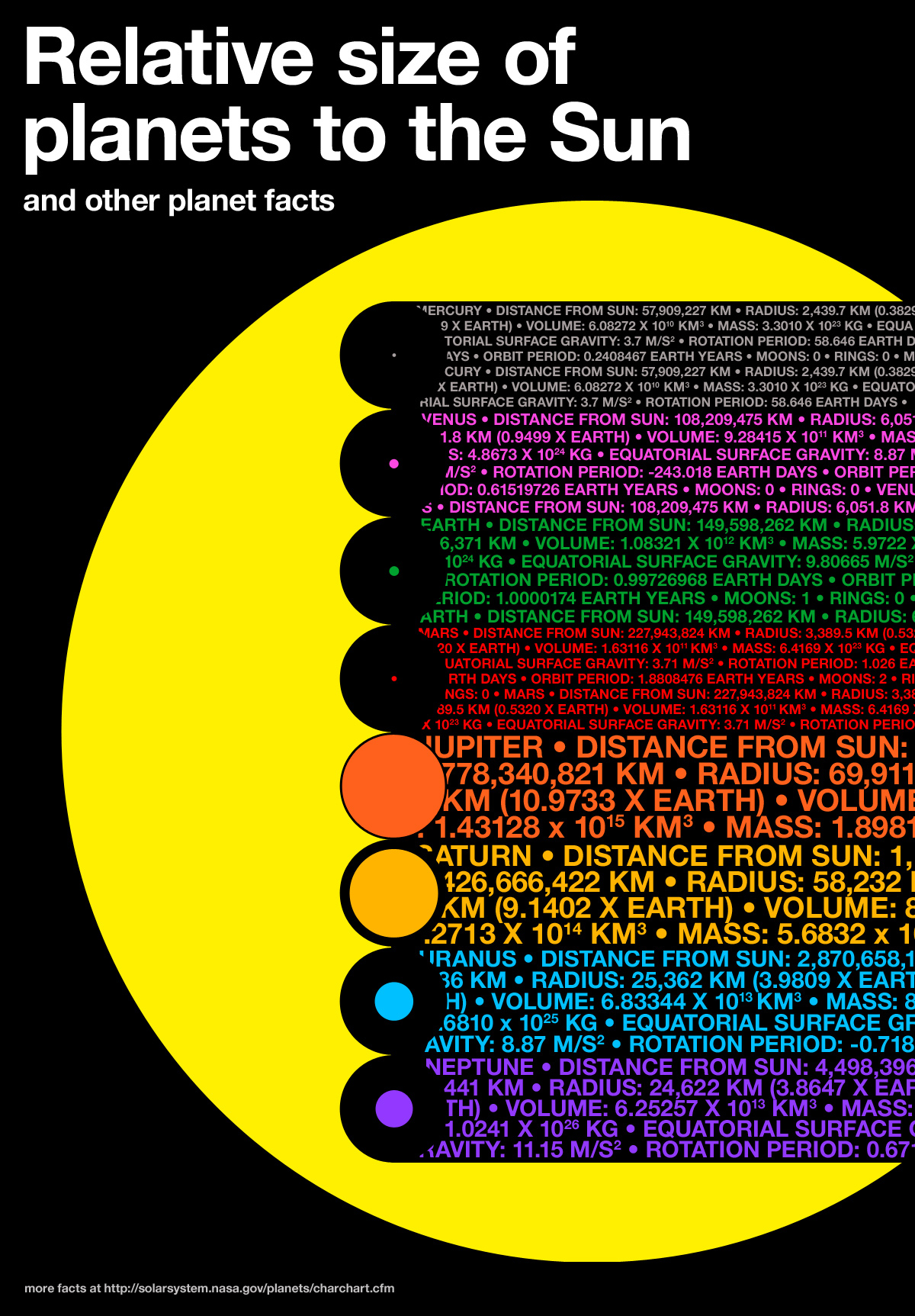 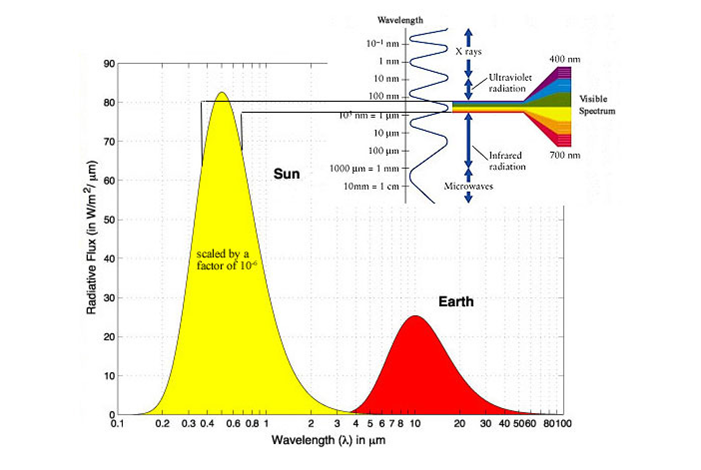 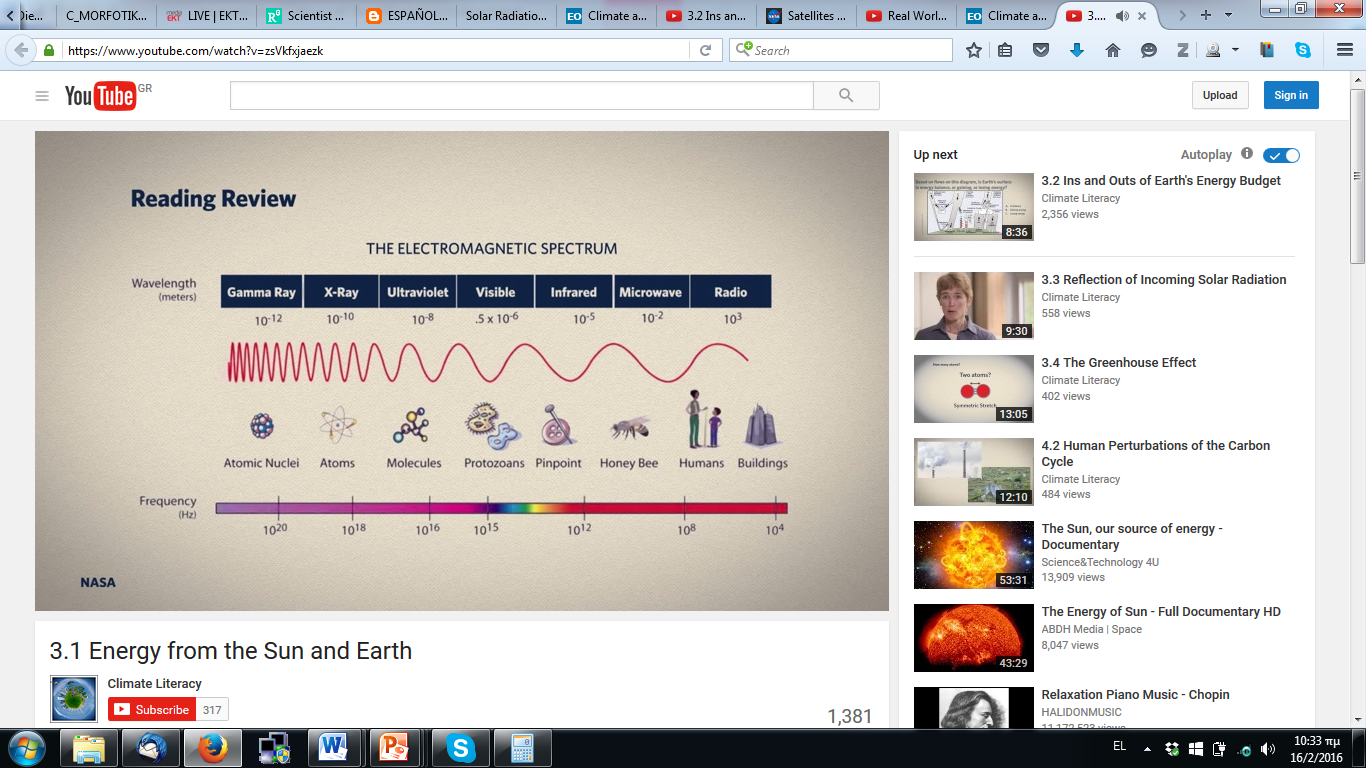 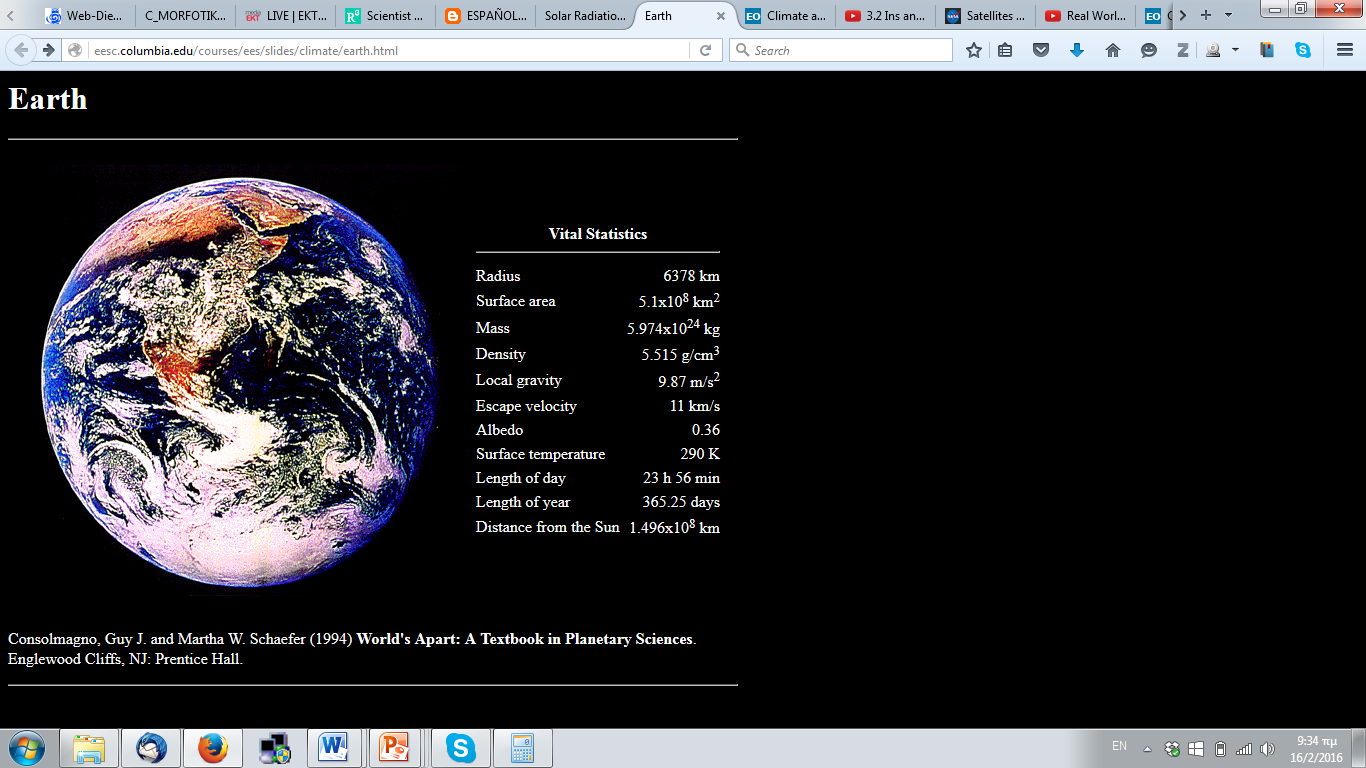 Climate & Earth’s annual energy budget
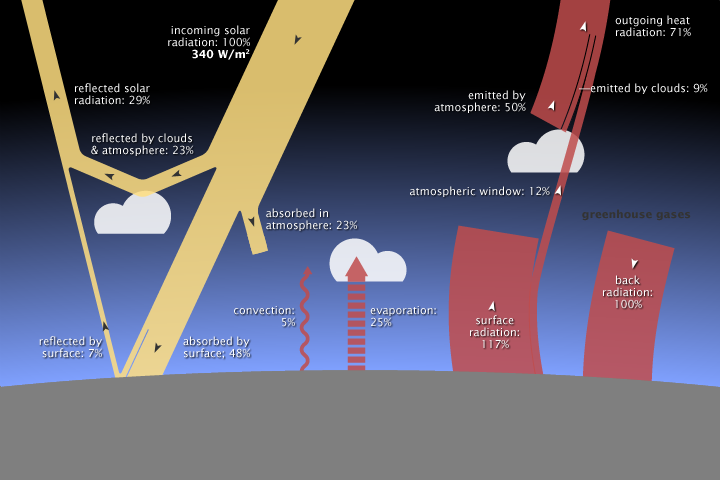 Climate & Earth’s annual energy budget
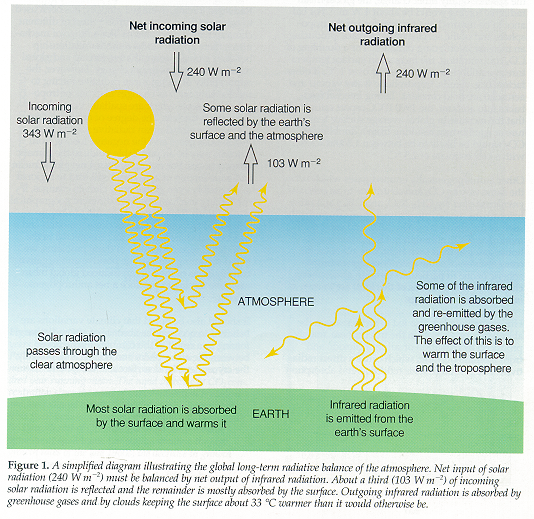 Climate & Earth’s annual energy budget
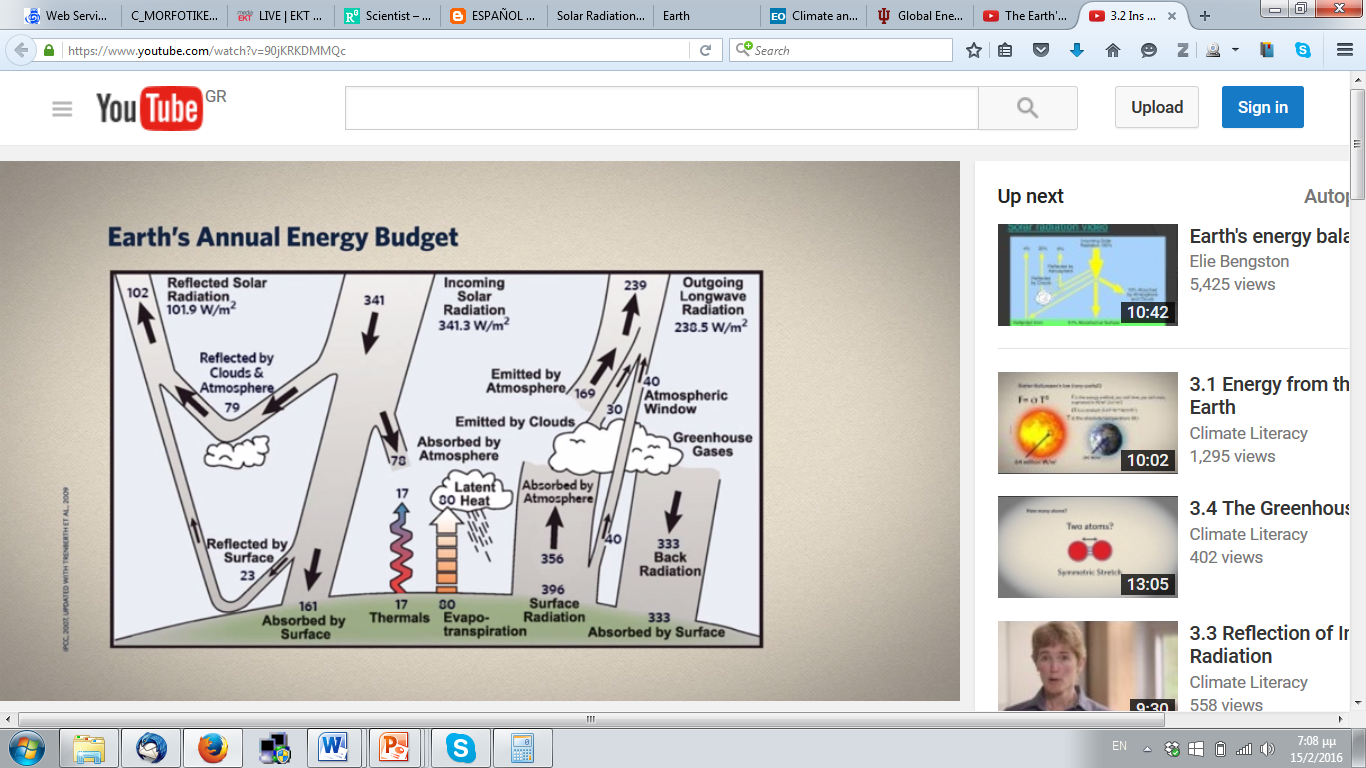 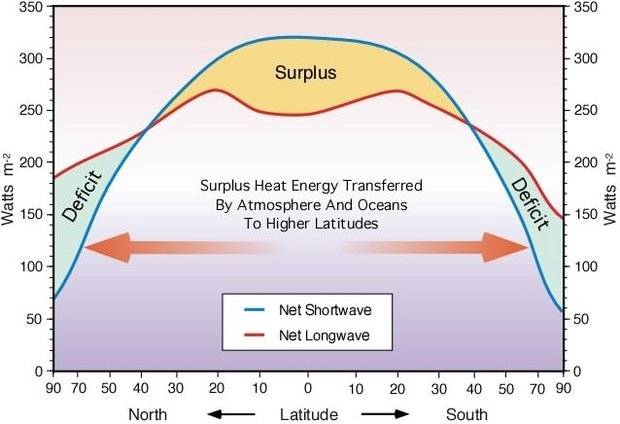 Anthropogenic influences in the Earth’s energy budget
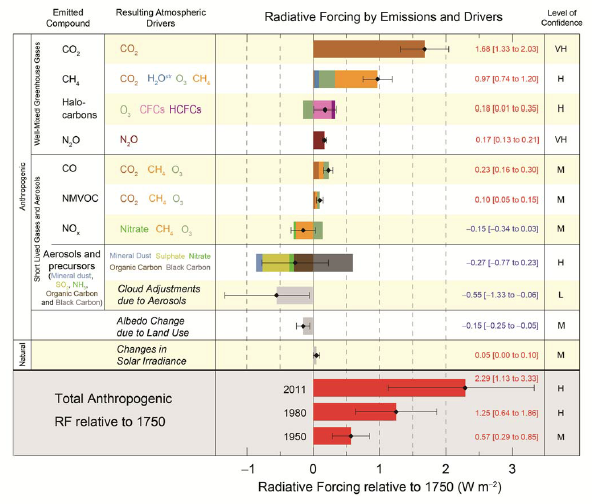 Aerosol – Cloud interactions
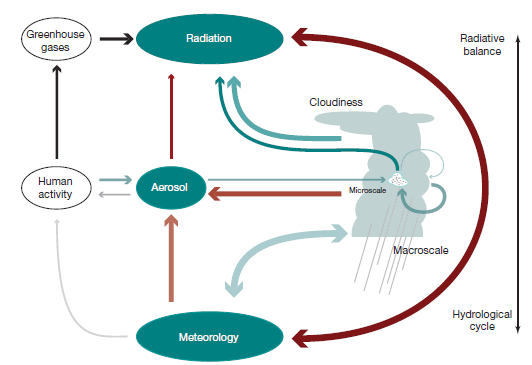 Cloud forcing: albedo (cooling) vs. greenhouse (warming)
Depends on:
Temperature (altitude), thickness and makeup of particles.
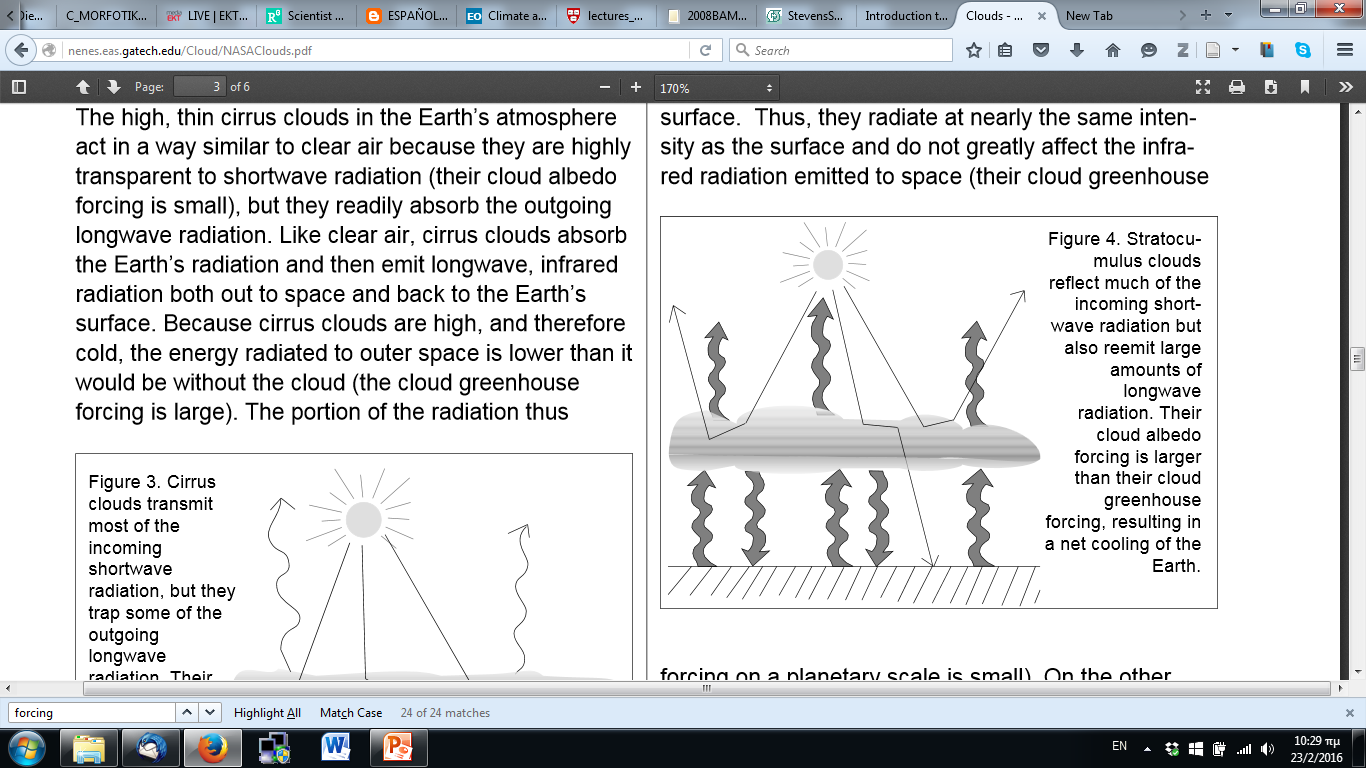 The overall effect of all clouds together is negative (cooling the Earth).
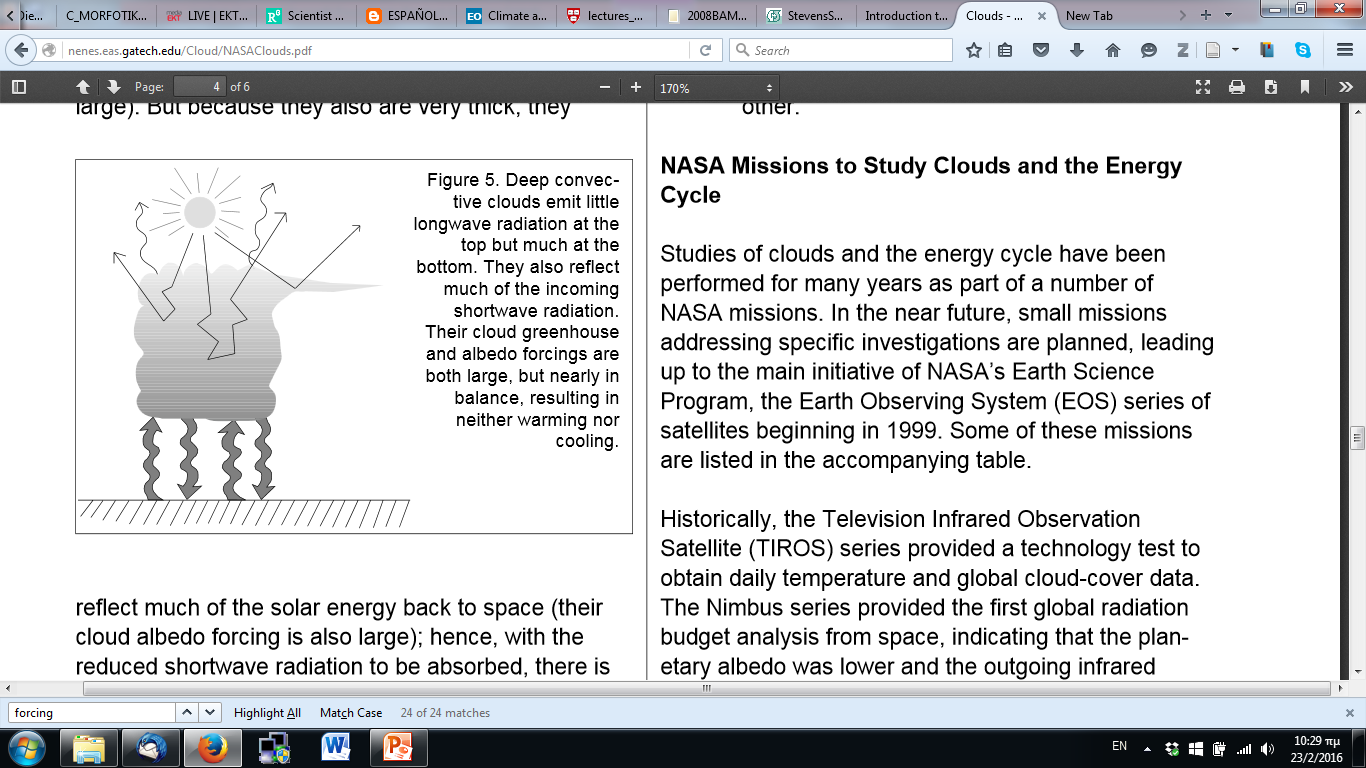 High (Cold)  – Thin clouds
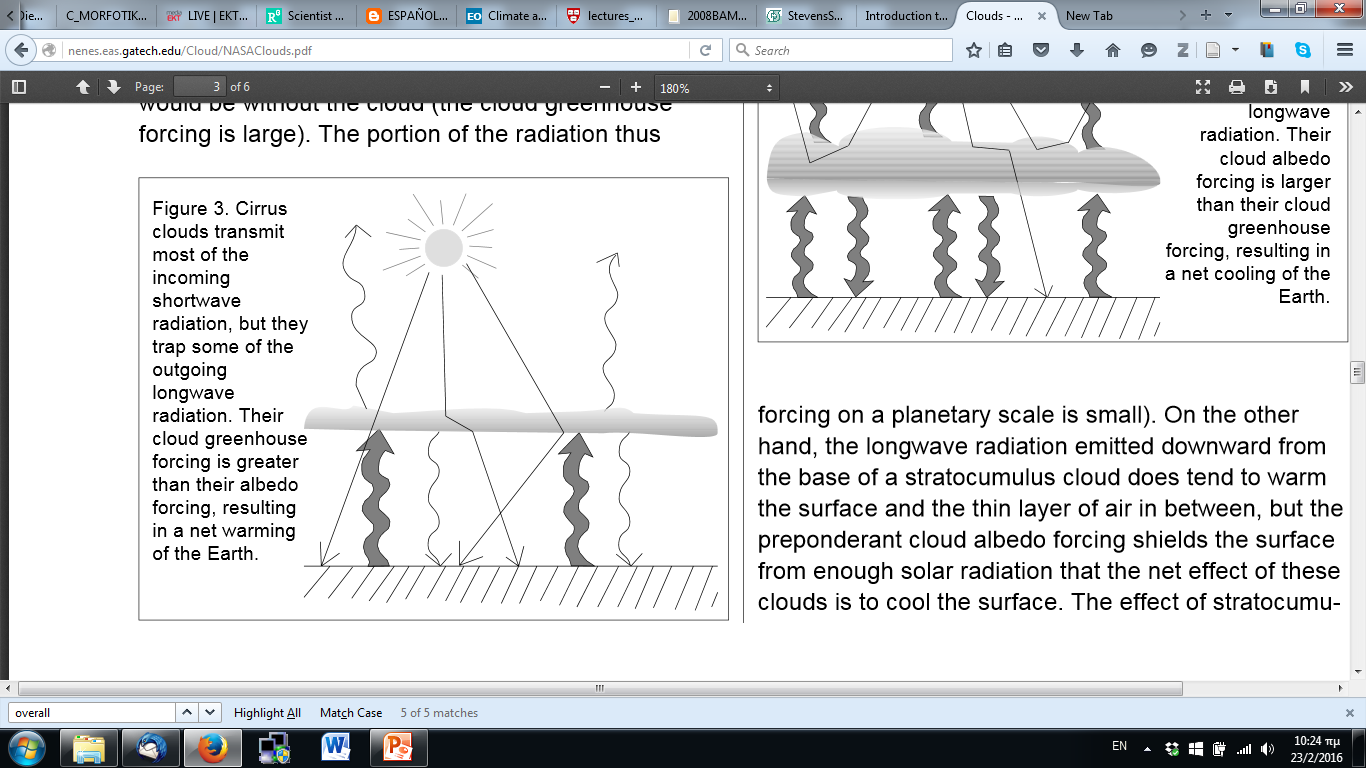 High (cold) top


Thick clouds
0
Low (Warmer)– Thicker clouds
Source: NASA / GATECH